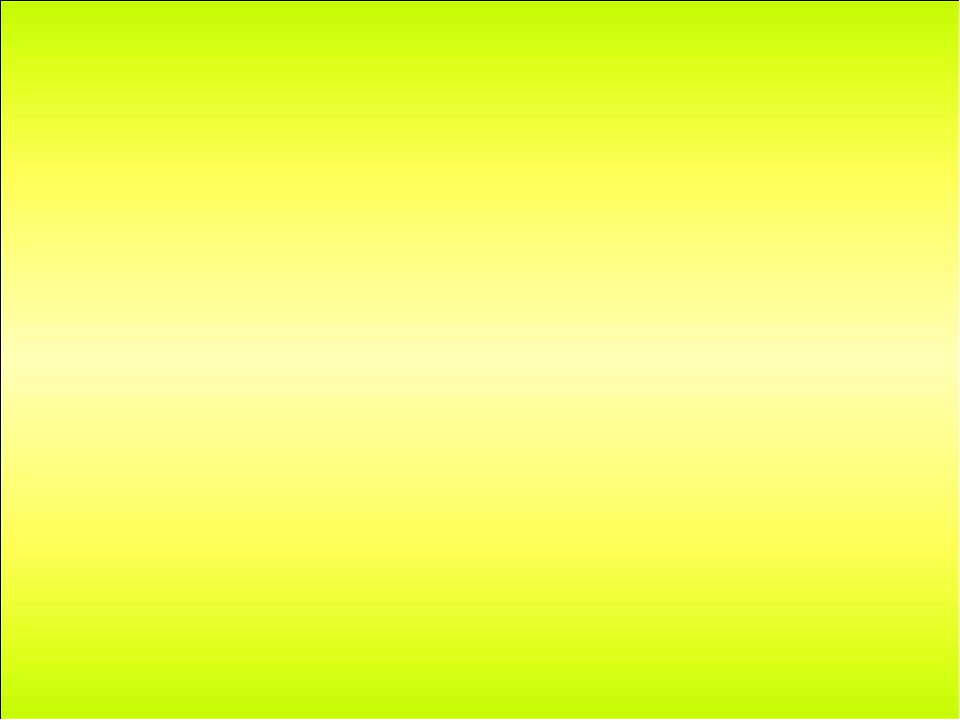 Министерство образования Республики Мордовия
ПОРТФОЛИО
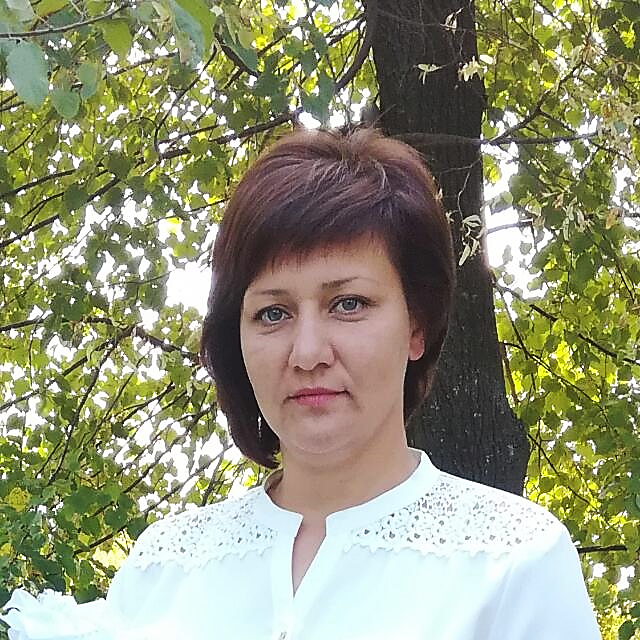 Захаровой Надежды Анатольевны
инструктора по физической культуре 
 структурного подразделения 
«Детский сад №16 комбинированного вида»
МБДОУ «Детский сад «Радуга»  комбинированного вида»
Рузаевского муниципального района
Рузаевка 2022
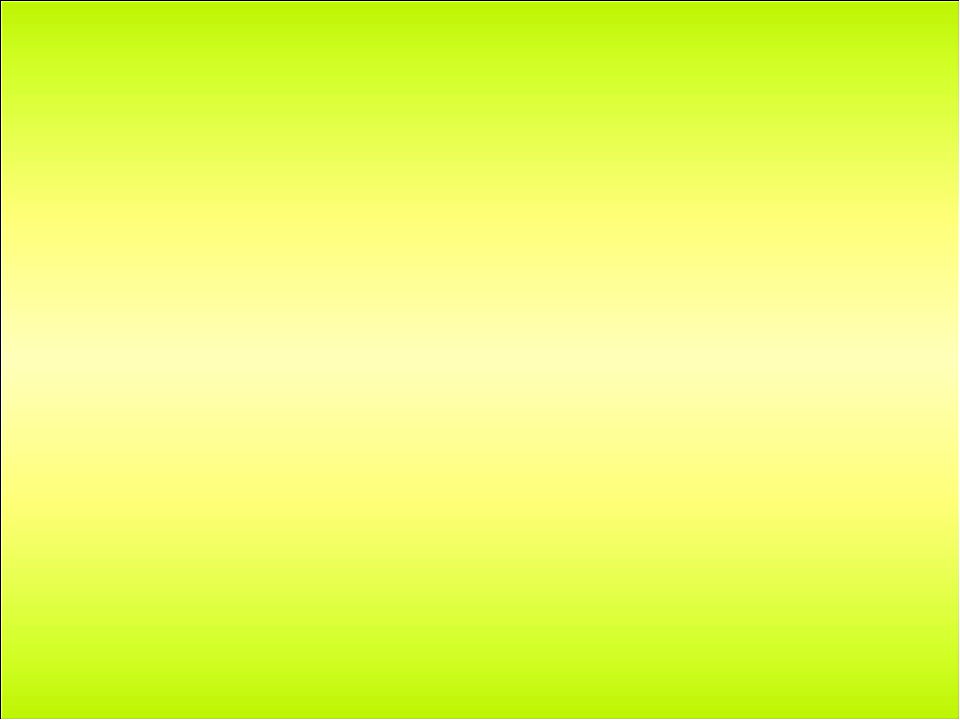 Сведения о педагоге
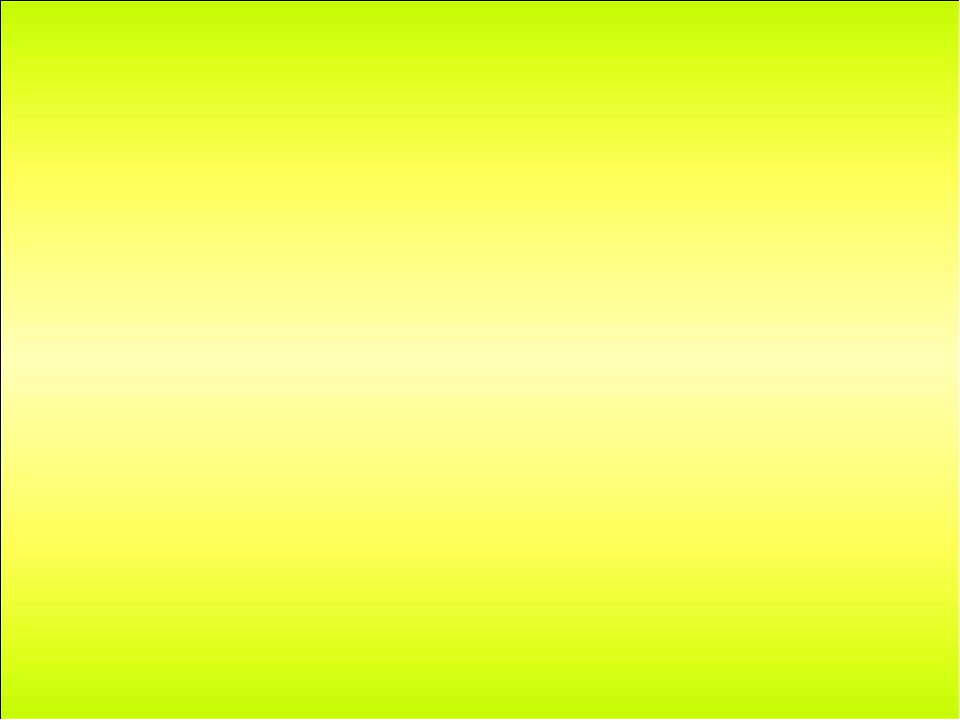 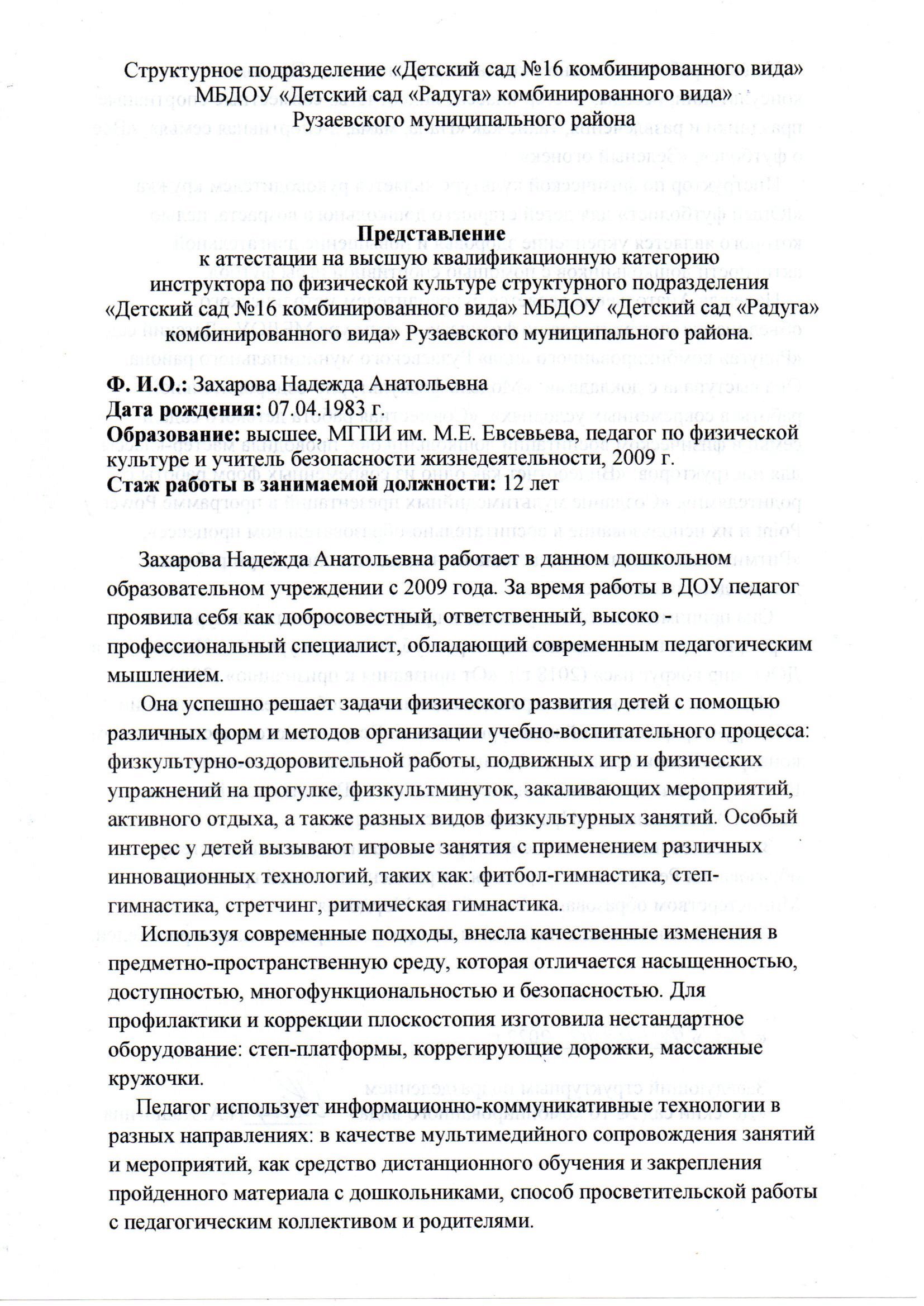 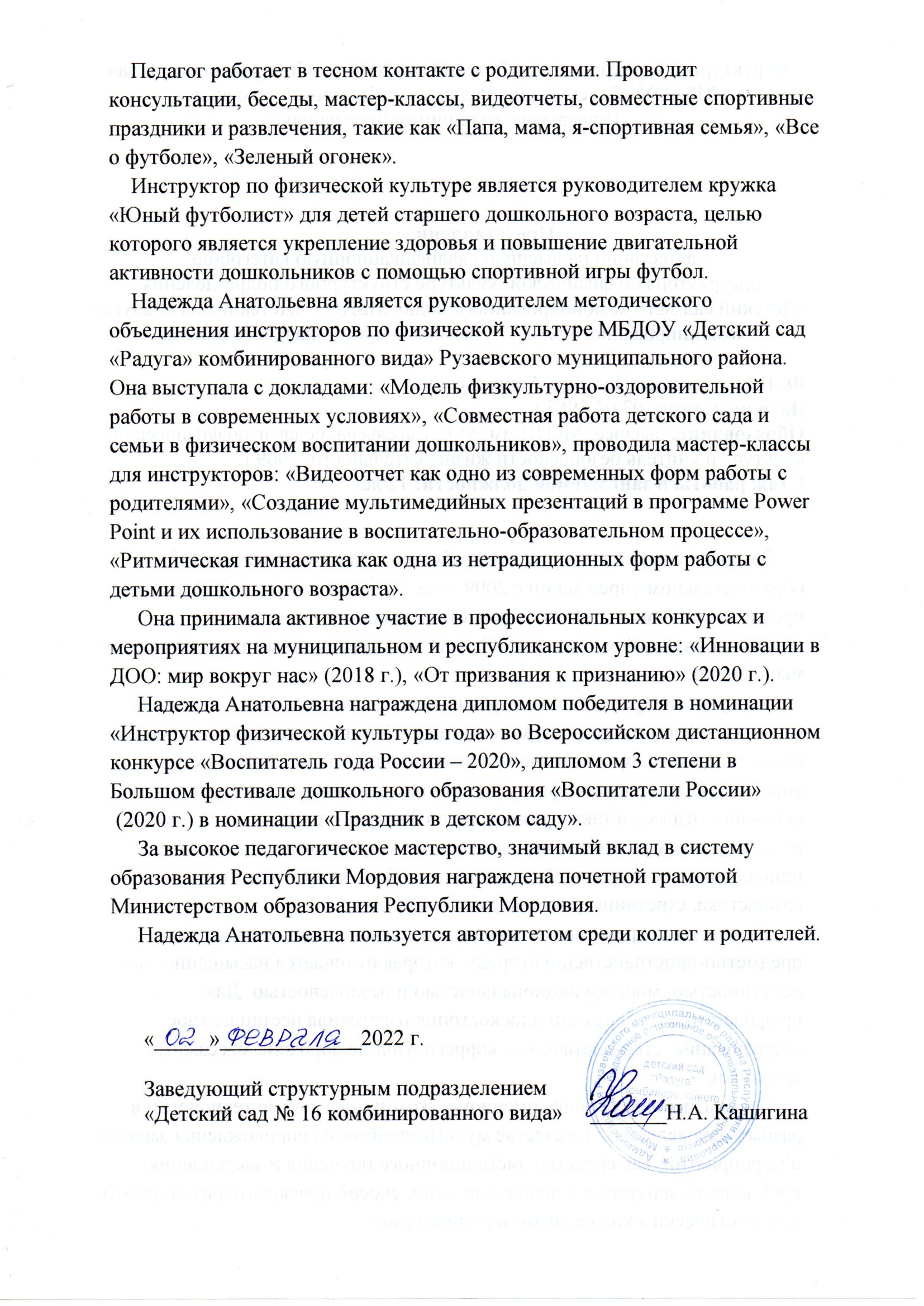 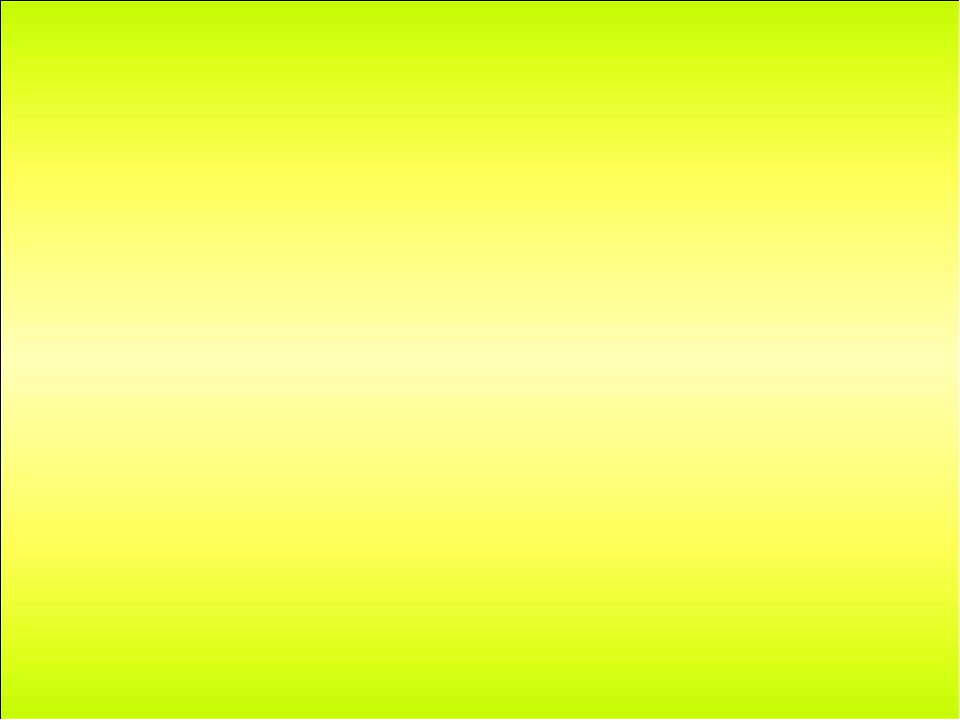 Формы организации физкультурных занятий.
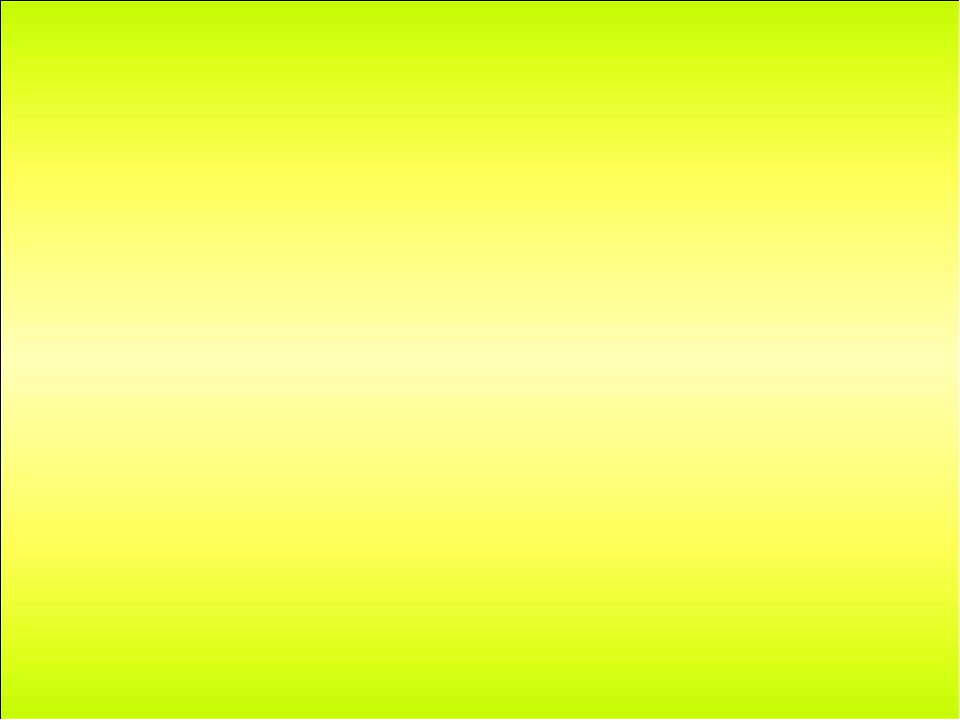 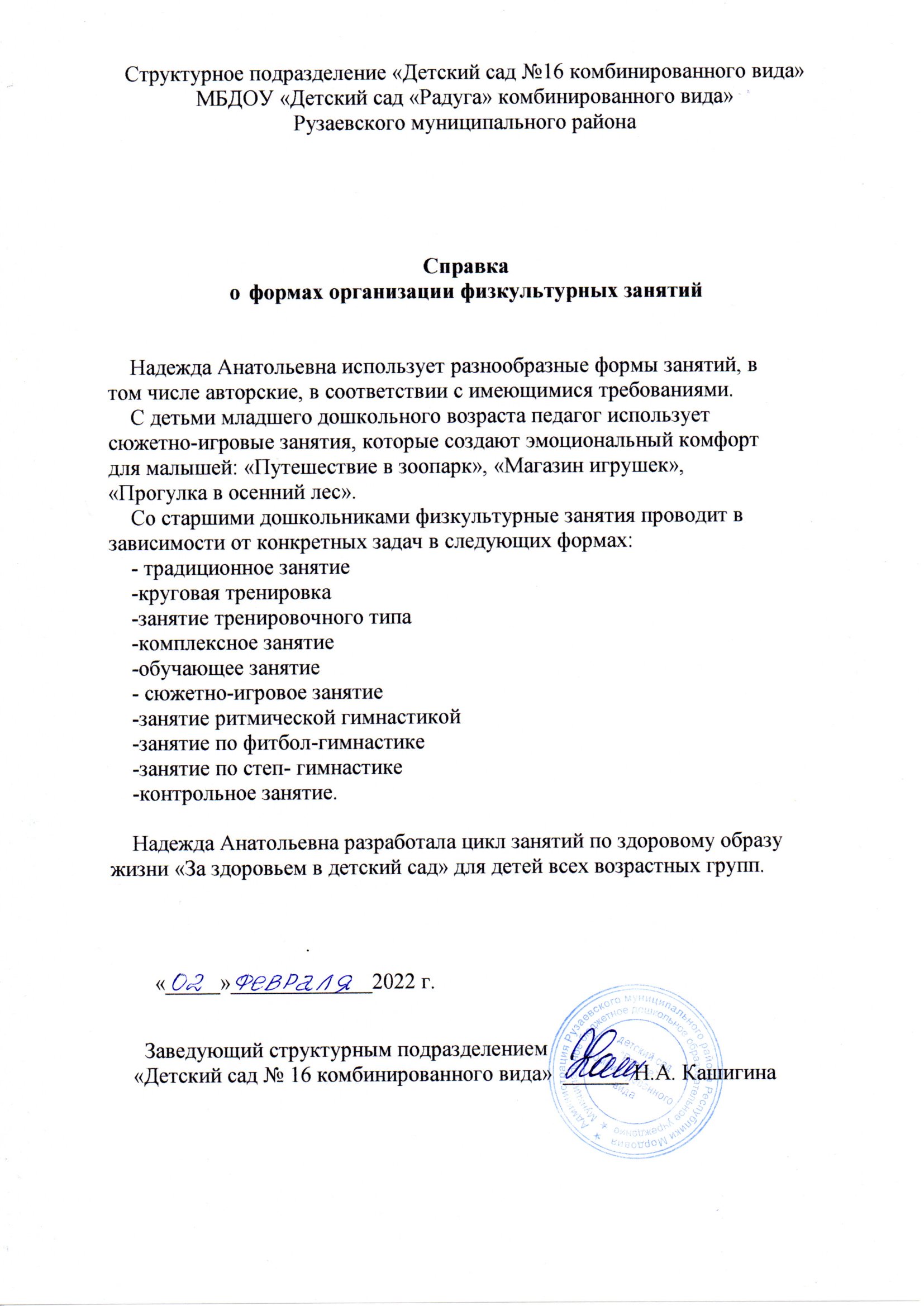 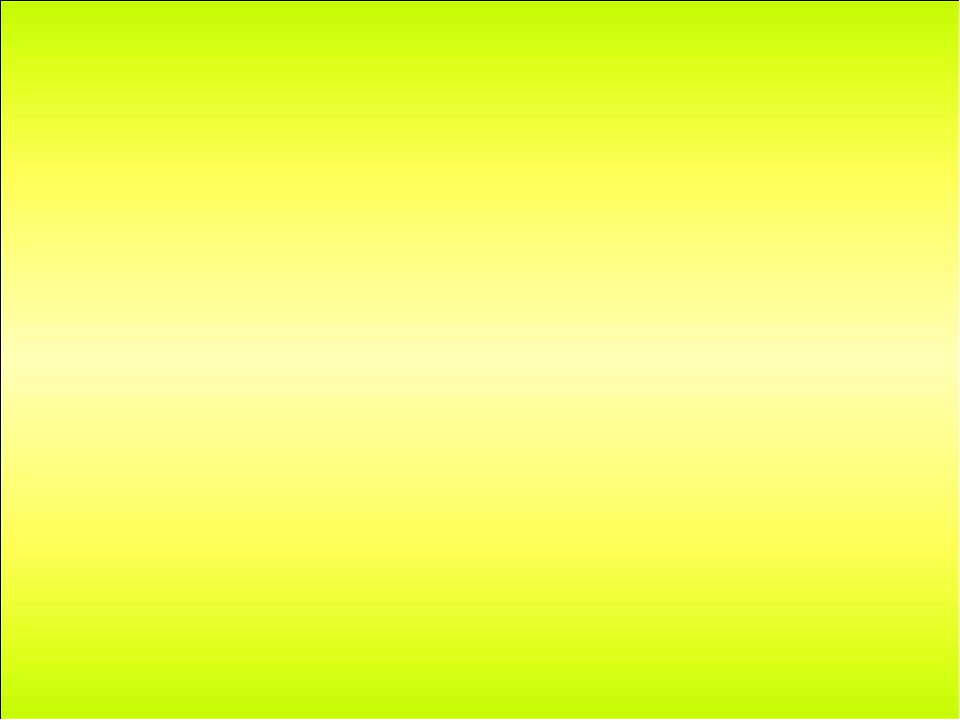 Результаты анализа текущей документации.
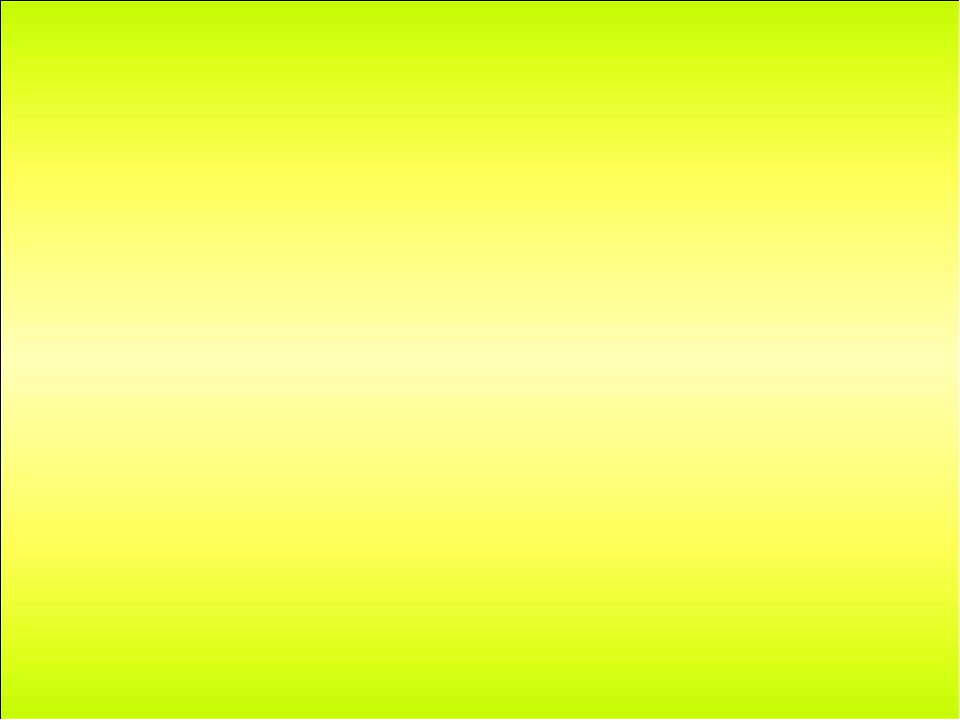 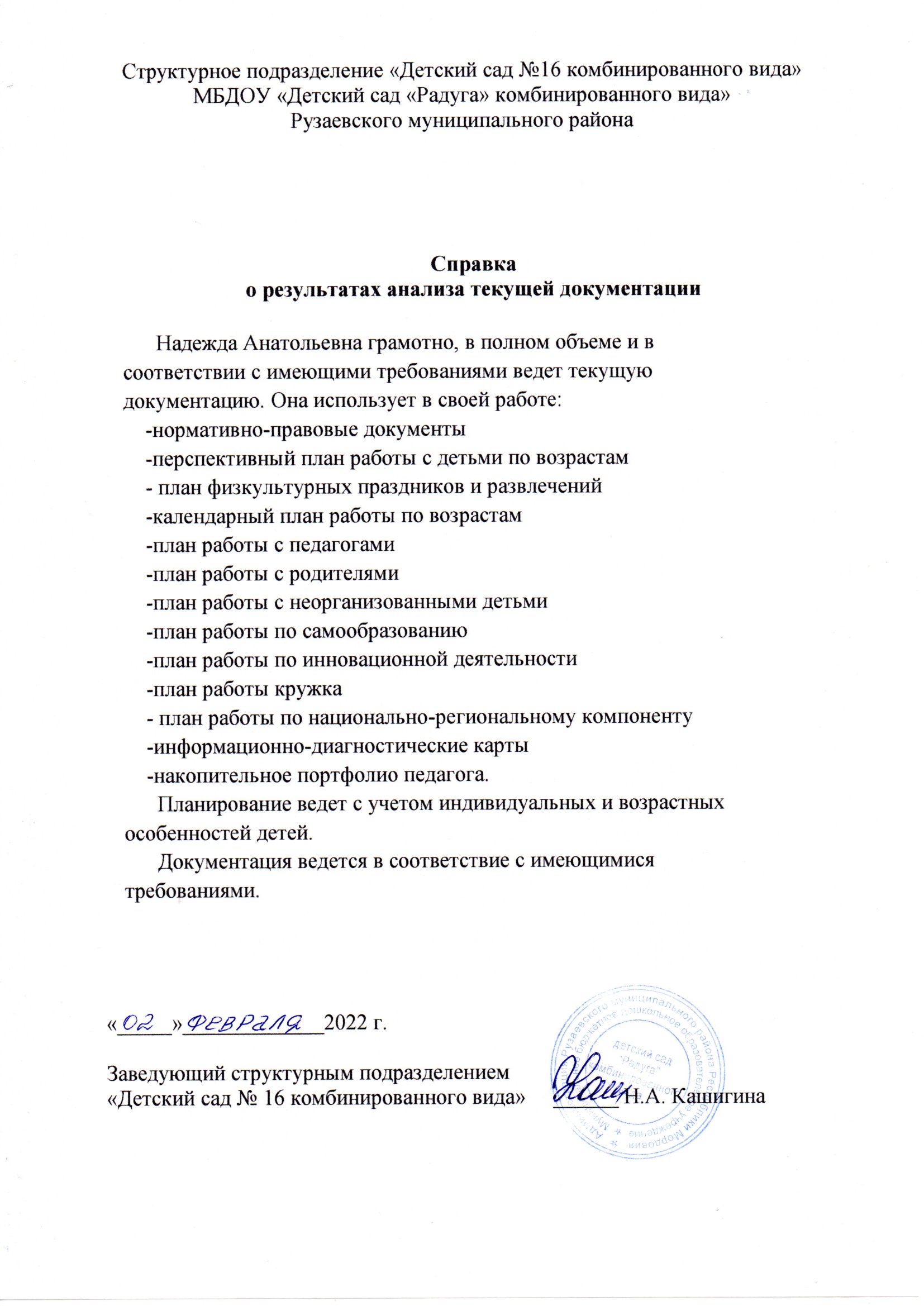 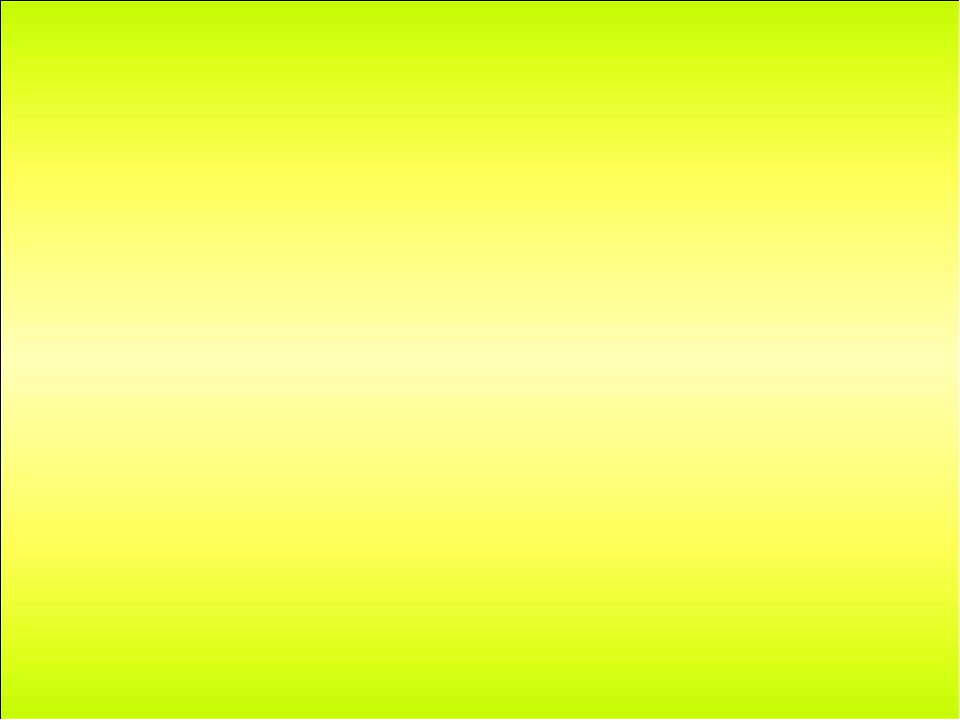 Эффективность организации и проведения мероприятий оздоровительного характера.
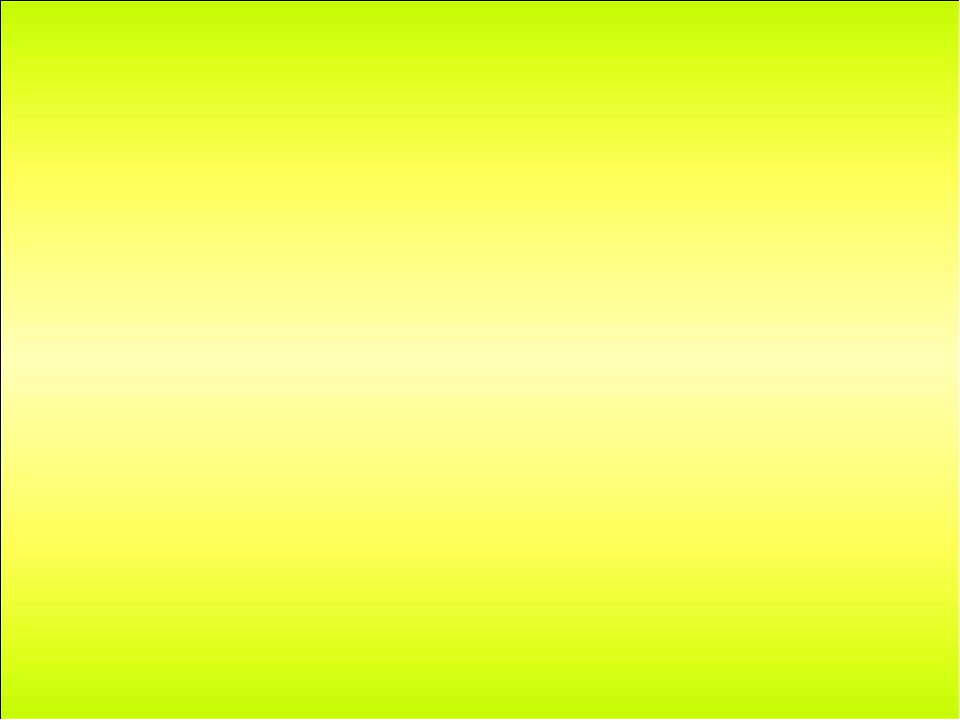 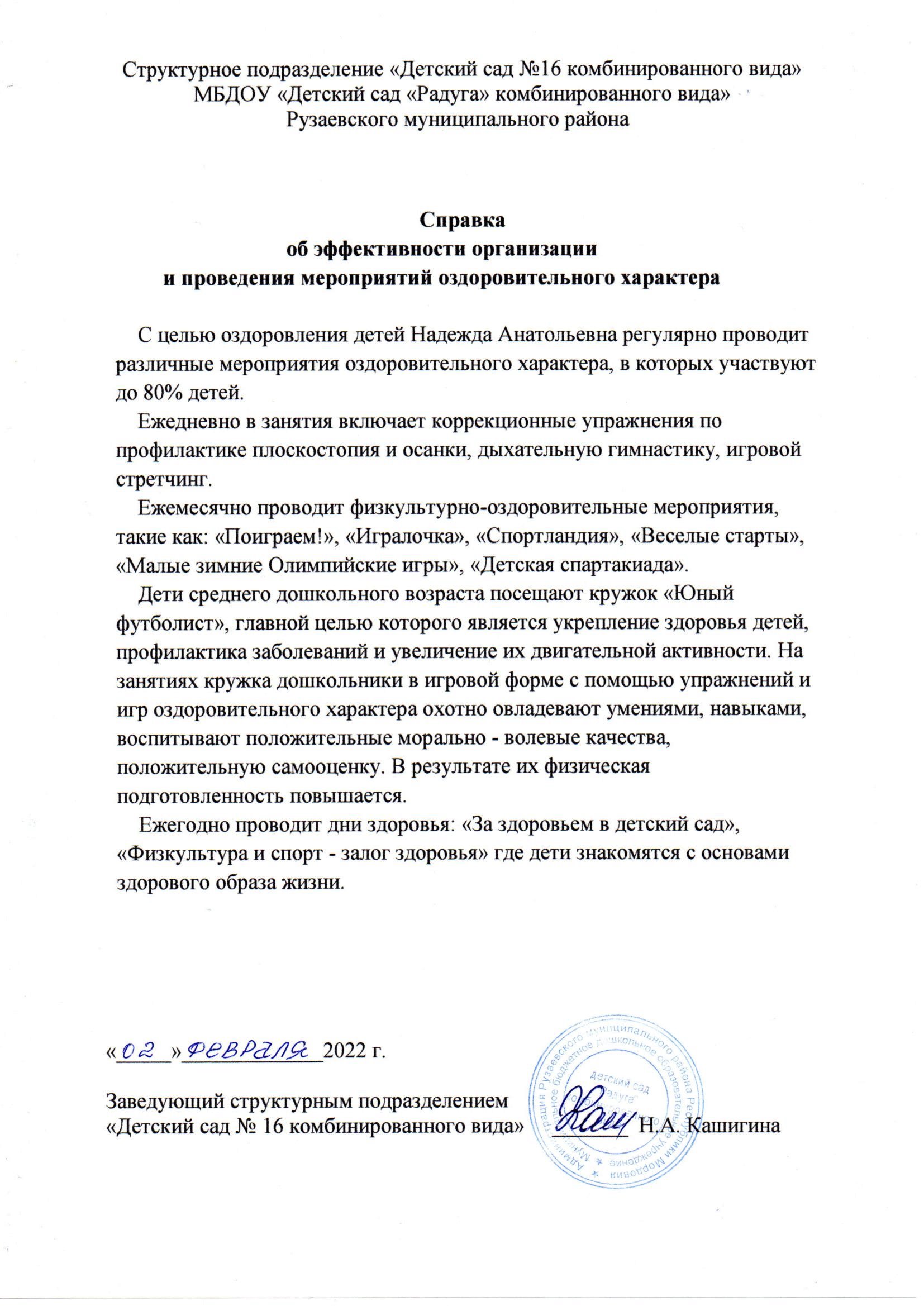 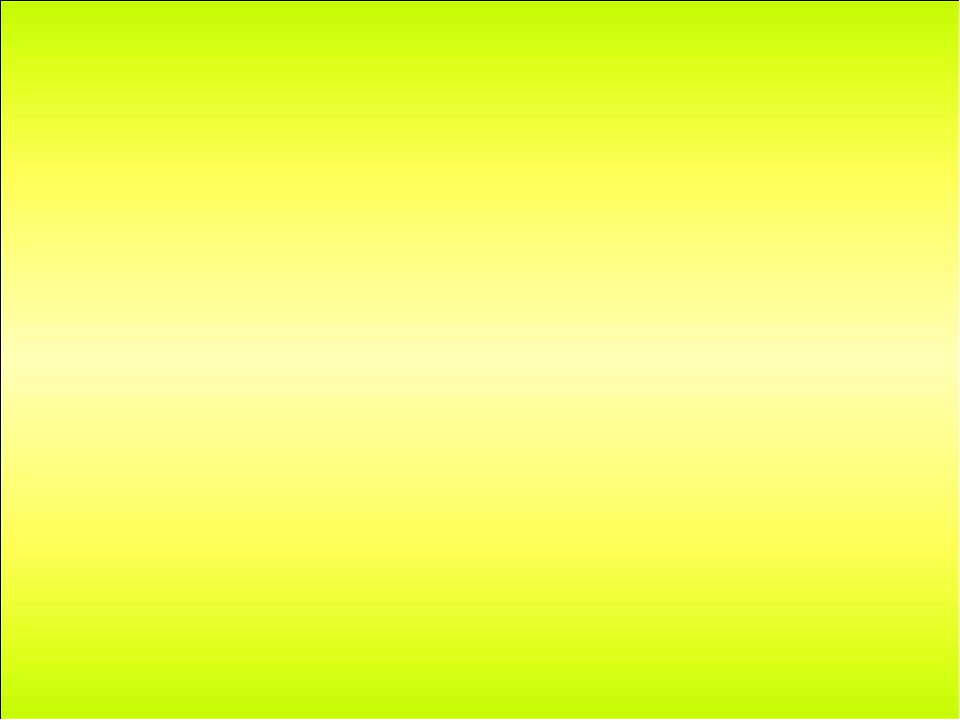 Результаты участия воспитанников 
в конкурсах, выставках, турнирах, соревнованиях, акциях.

Муниципальный уровень-1
Республиканский уровень-1
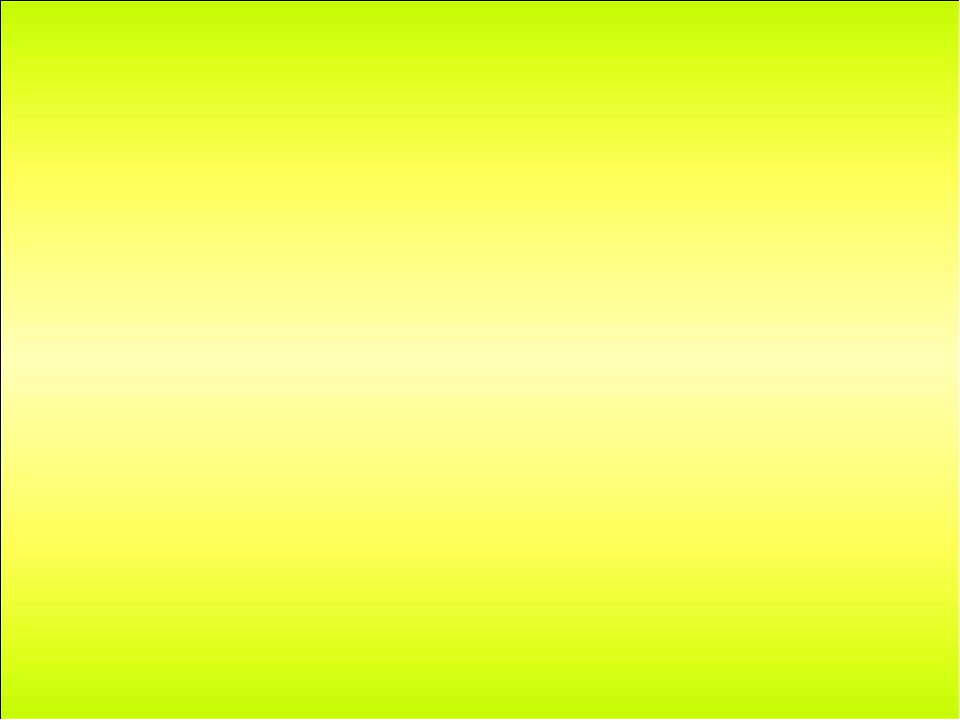 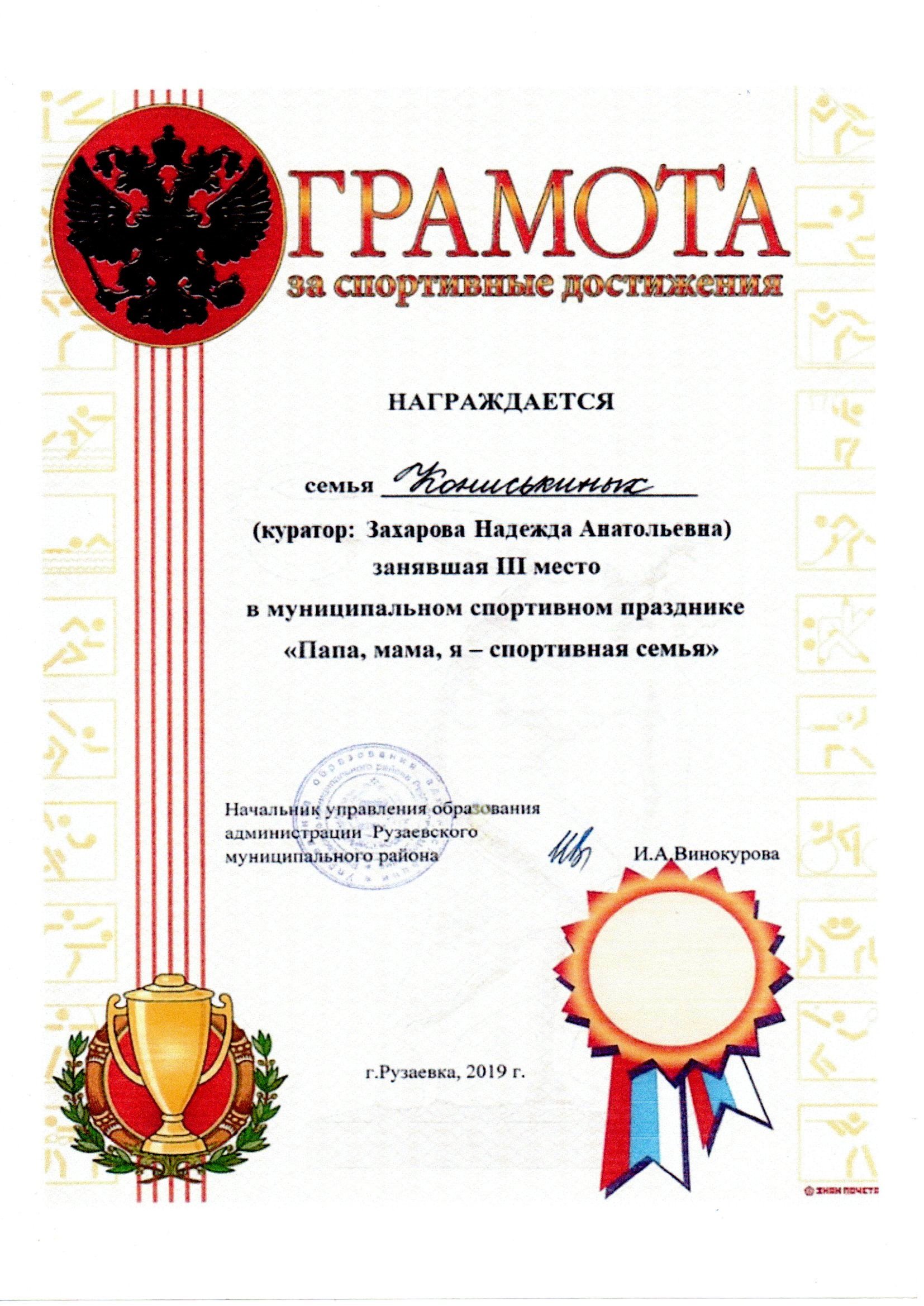 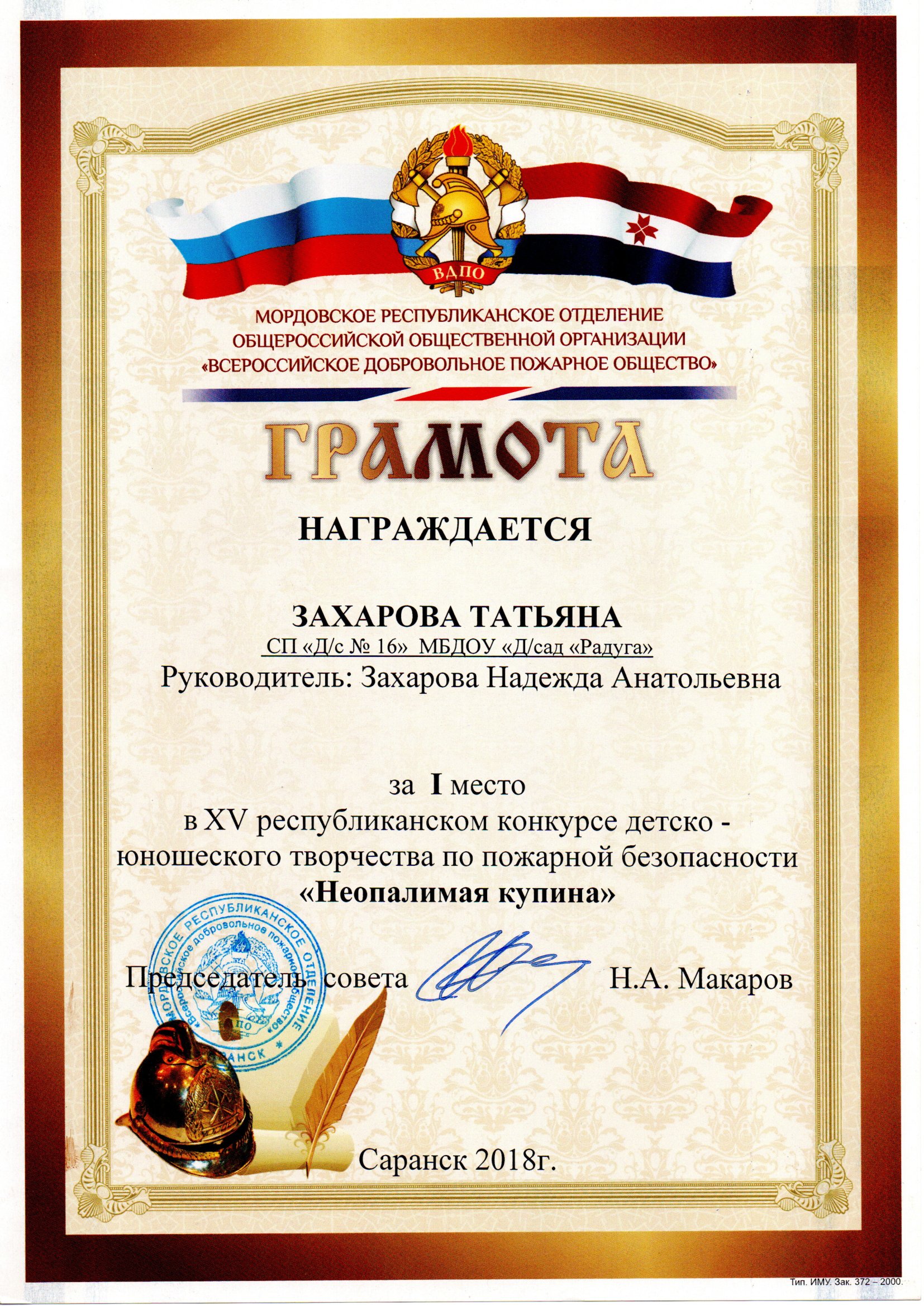 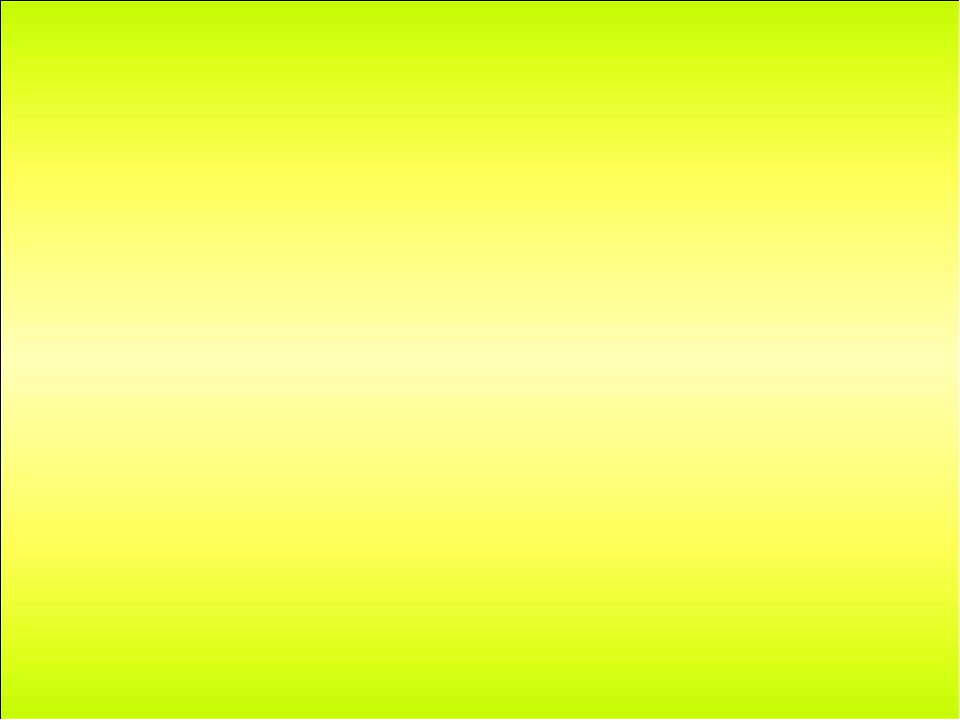 Наличие публикаций.
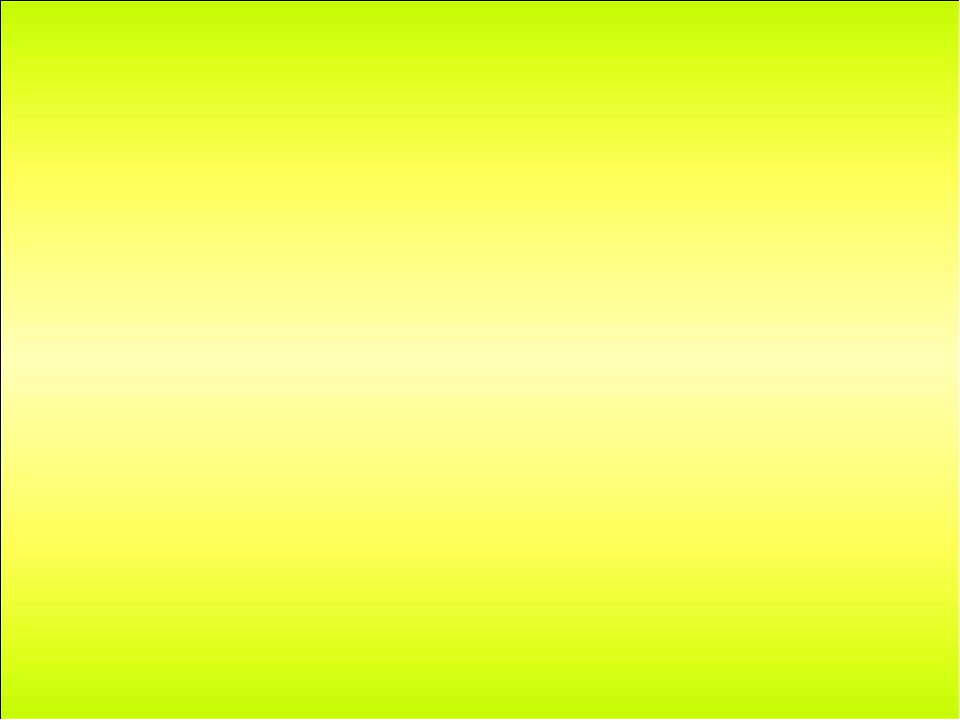 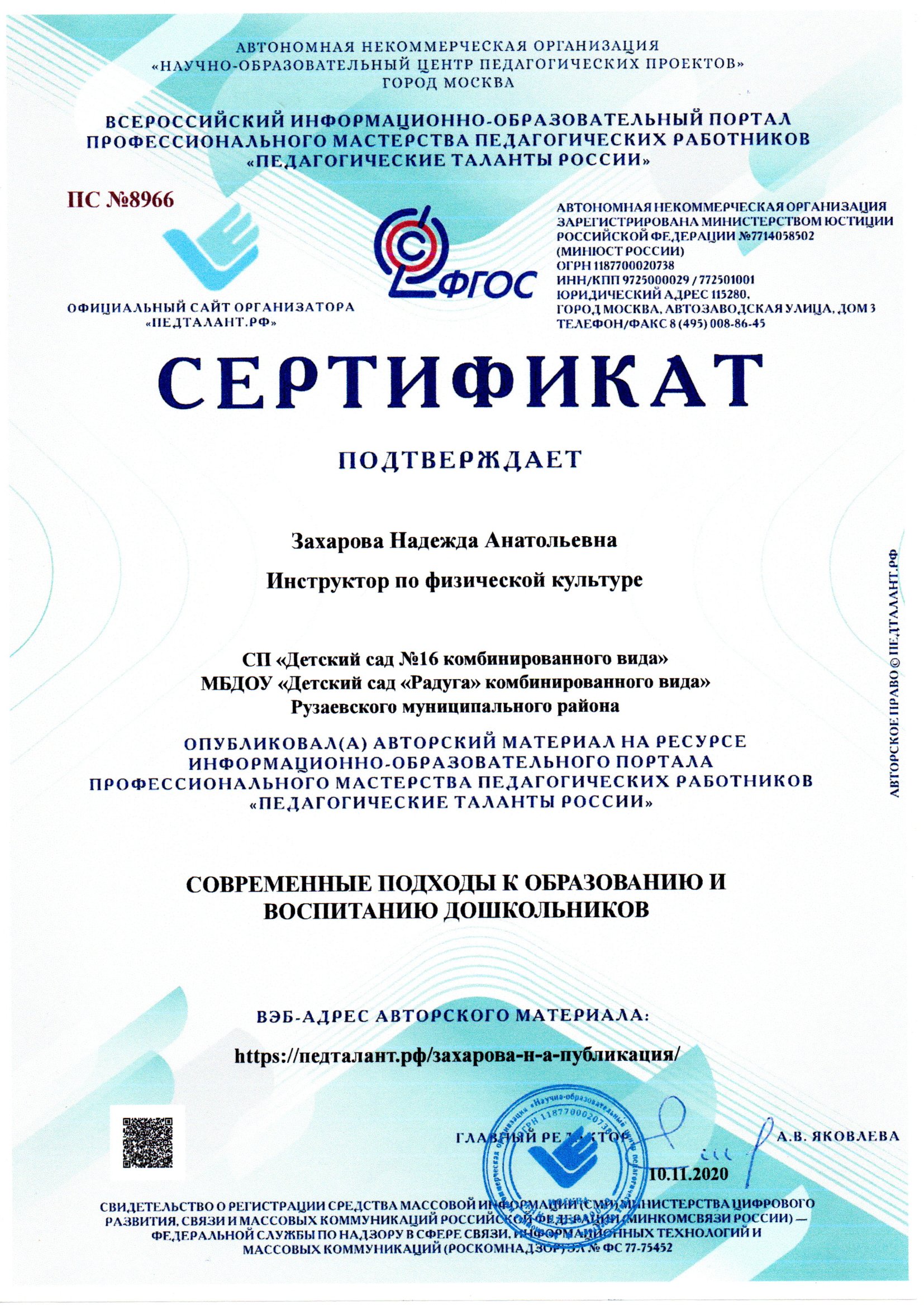 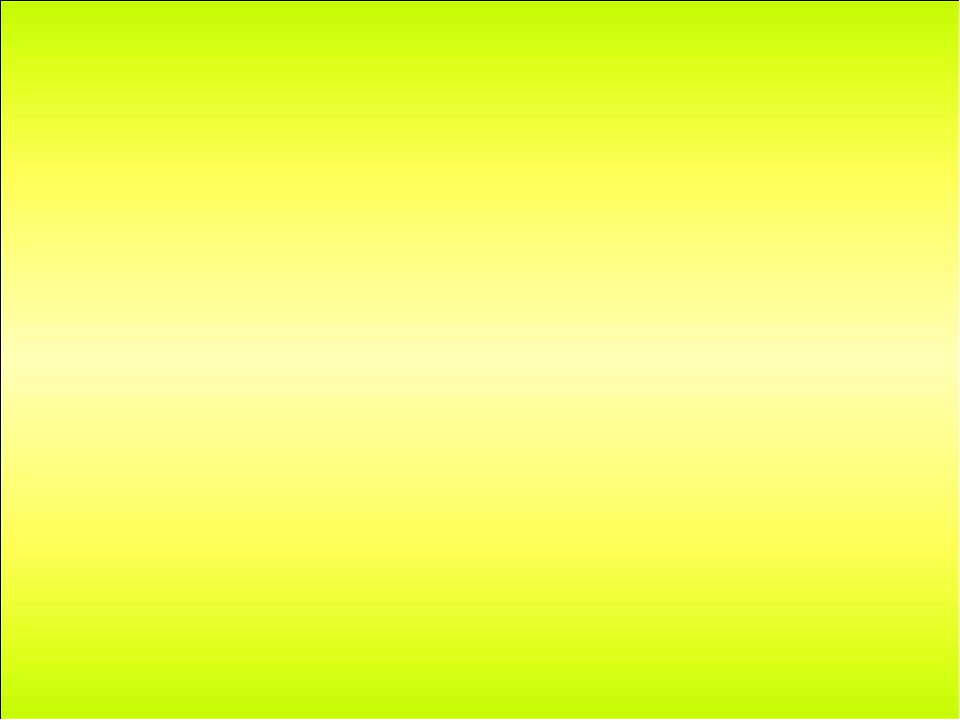 Выступления на заседаниях методических советов, научно-практических конференциях, педагогических чтениях, семинарах, секциях, форумах, радиопередачах.
На уровне образовательной организации-4
Муниципальный уровень – 3
Республиканский уровень-1
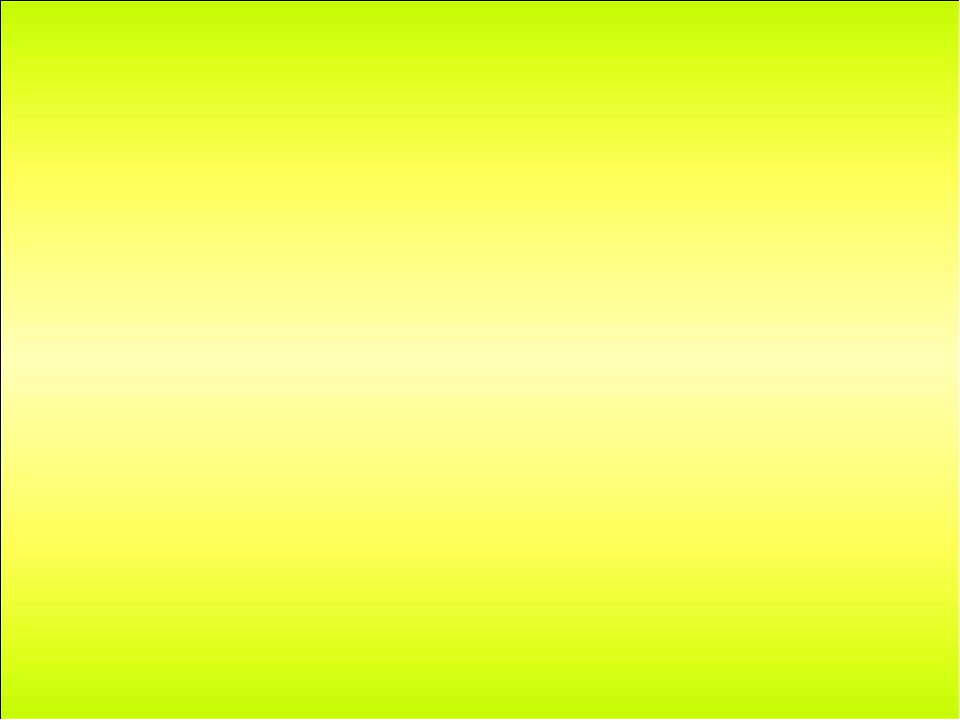 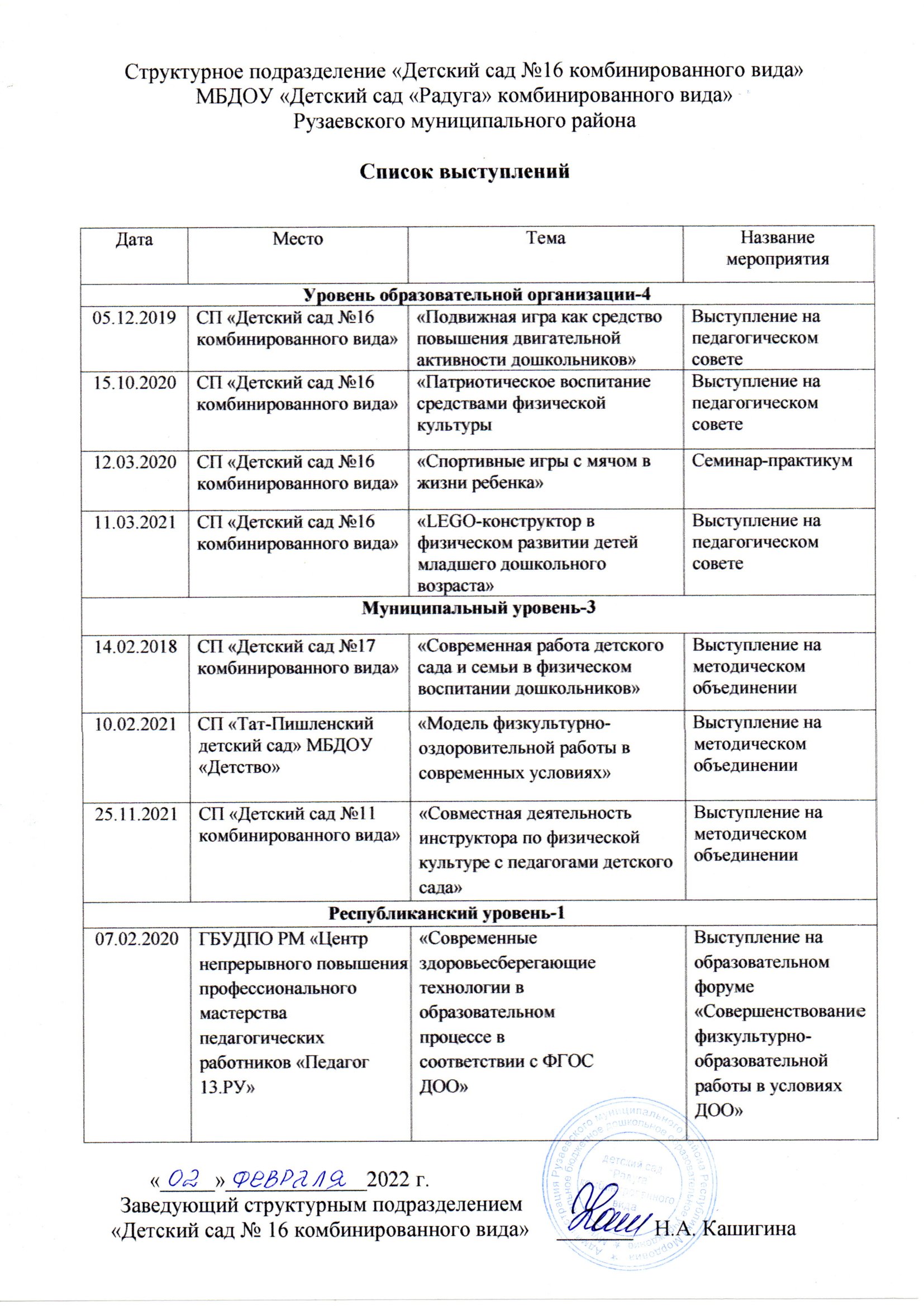 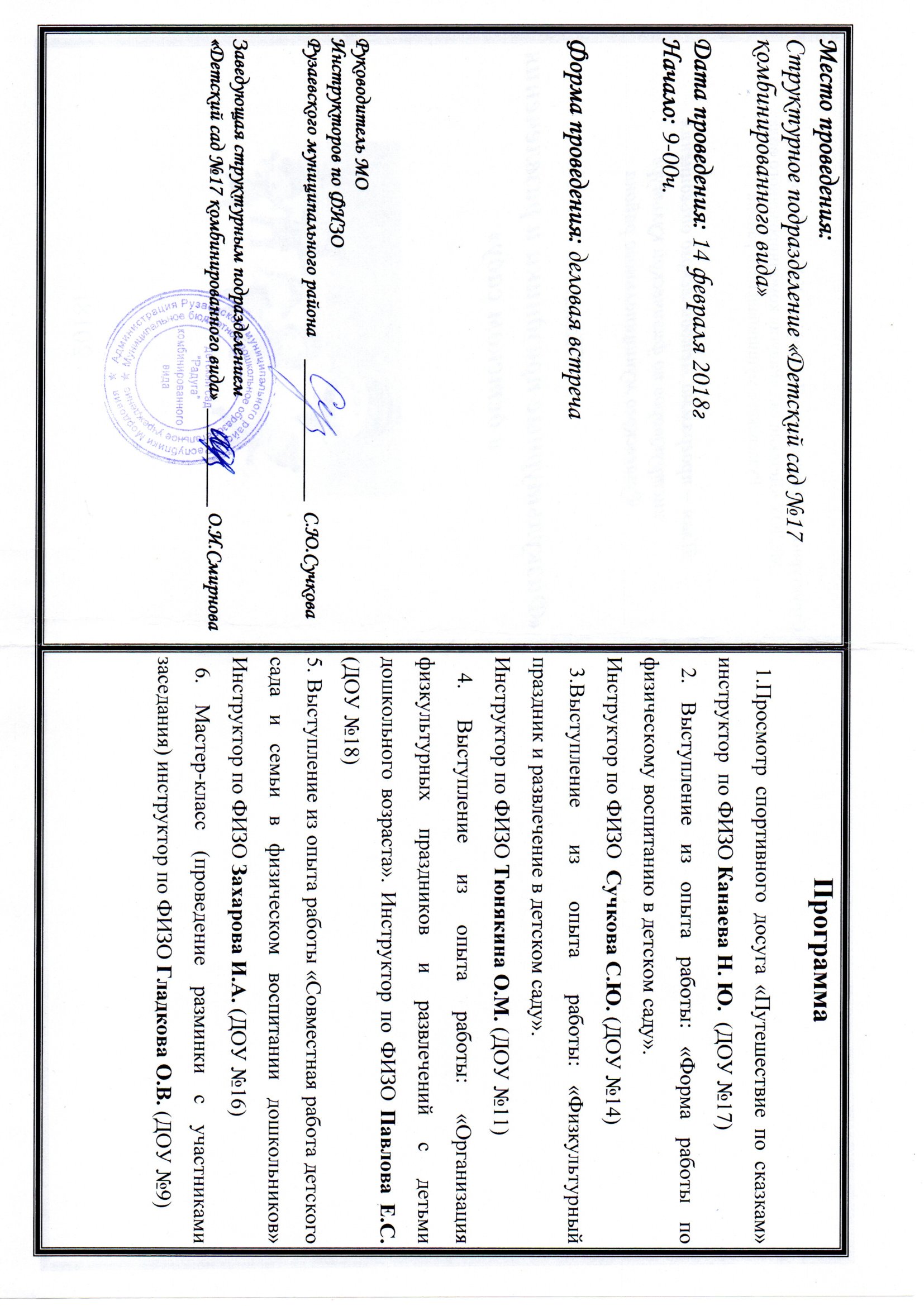 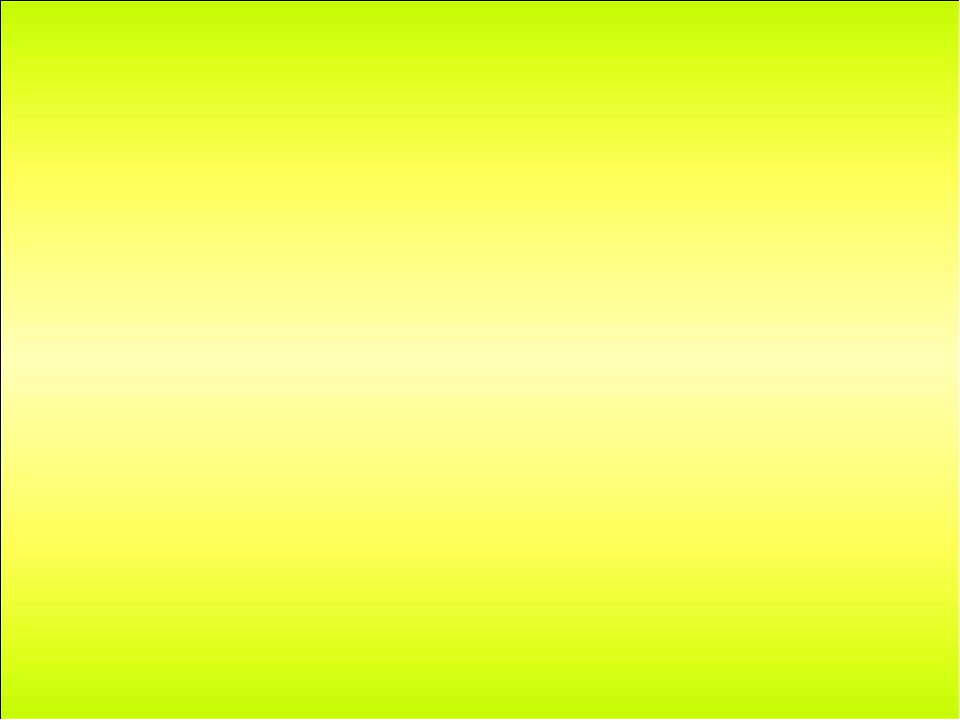 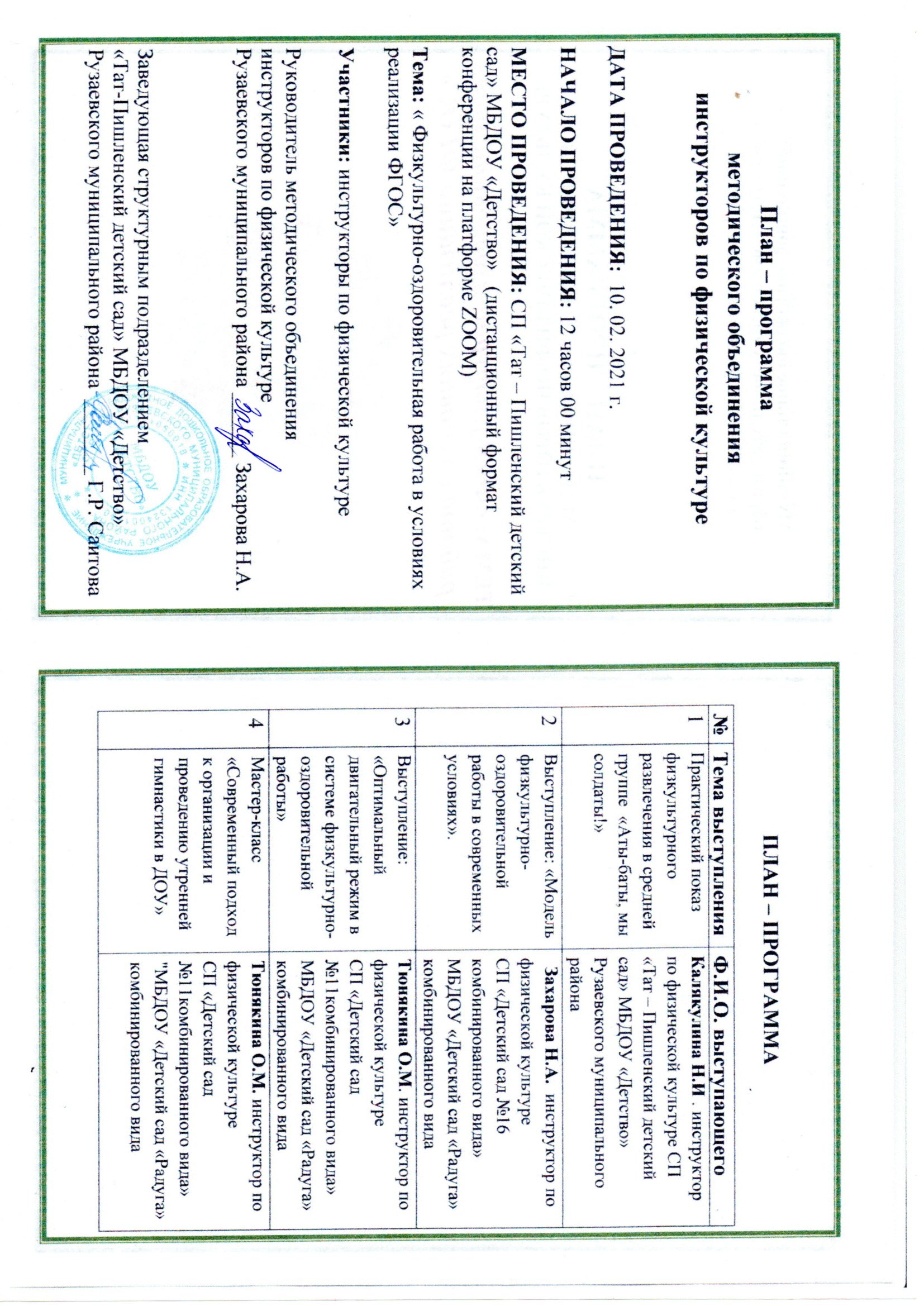 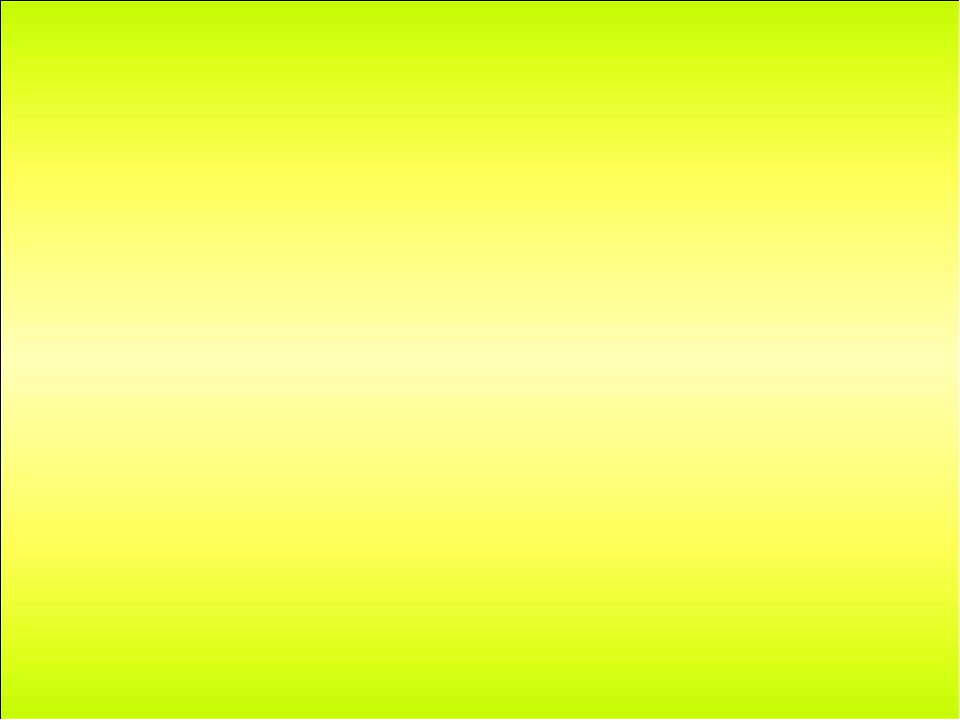 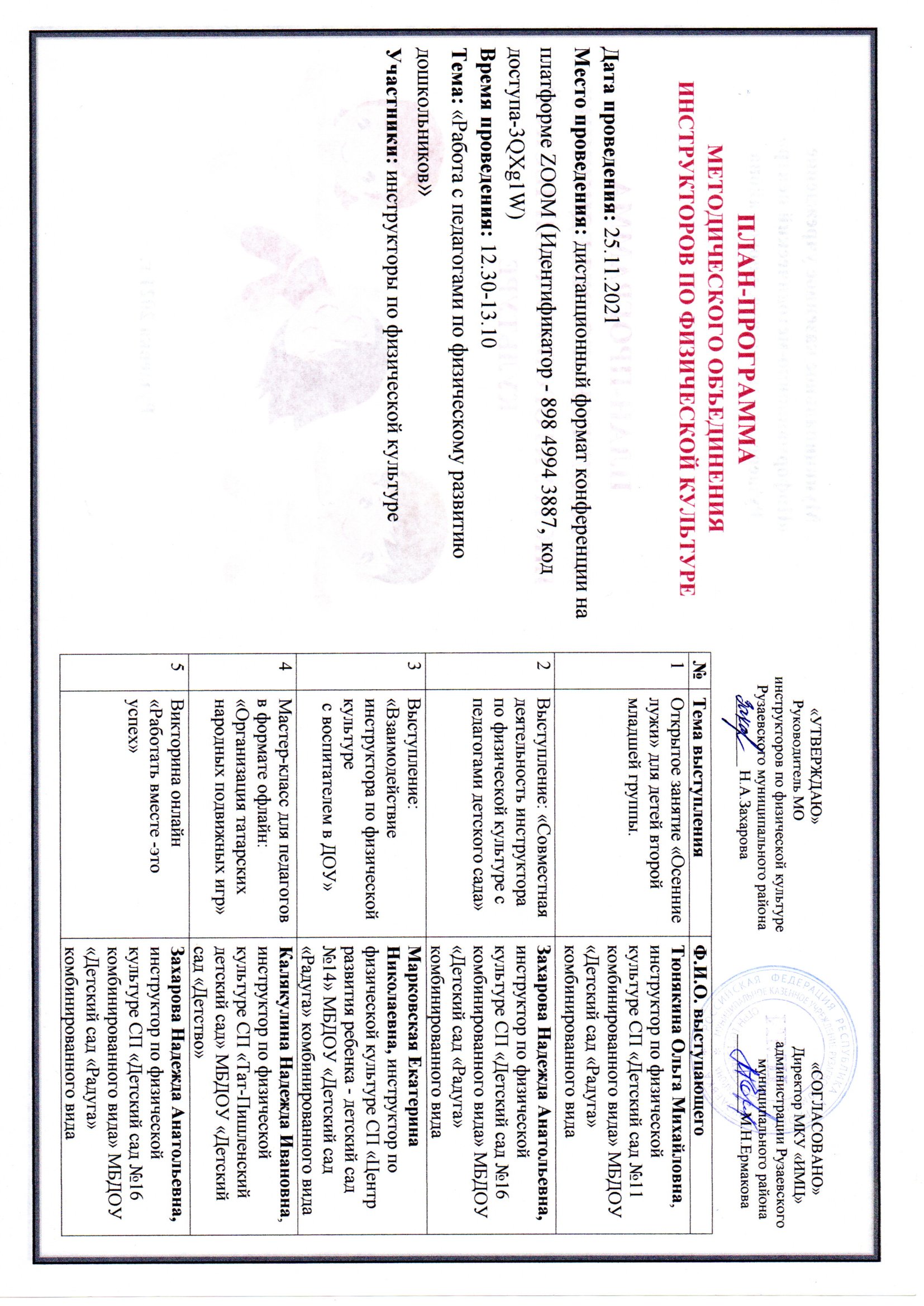 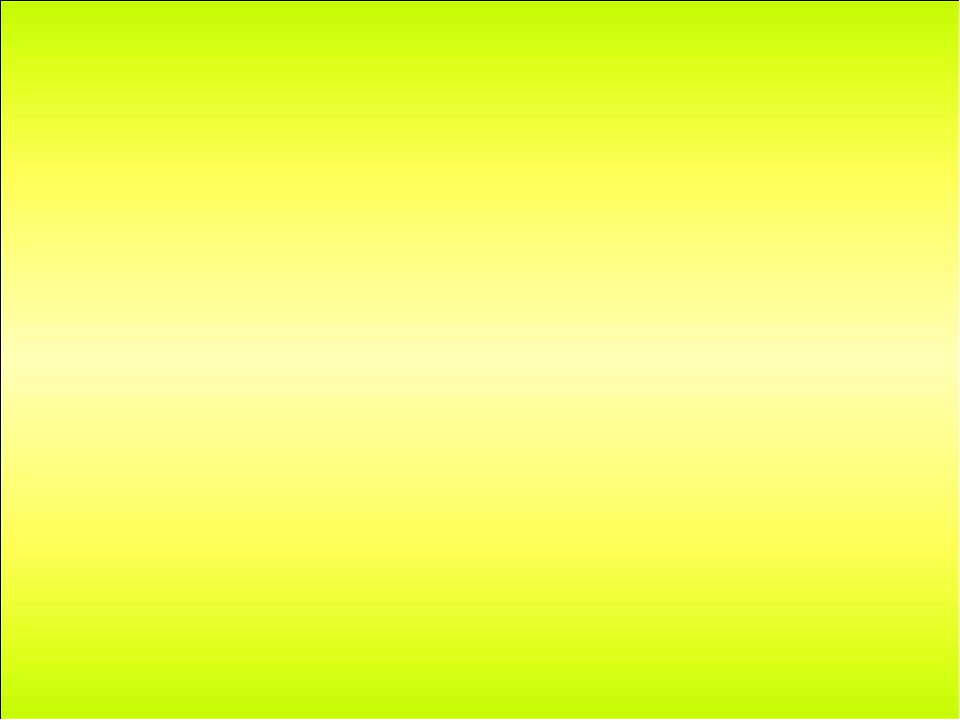 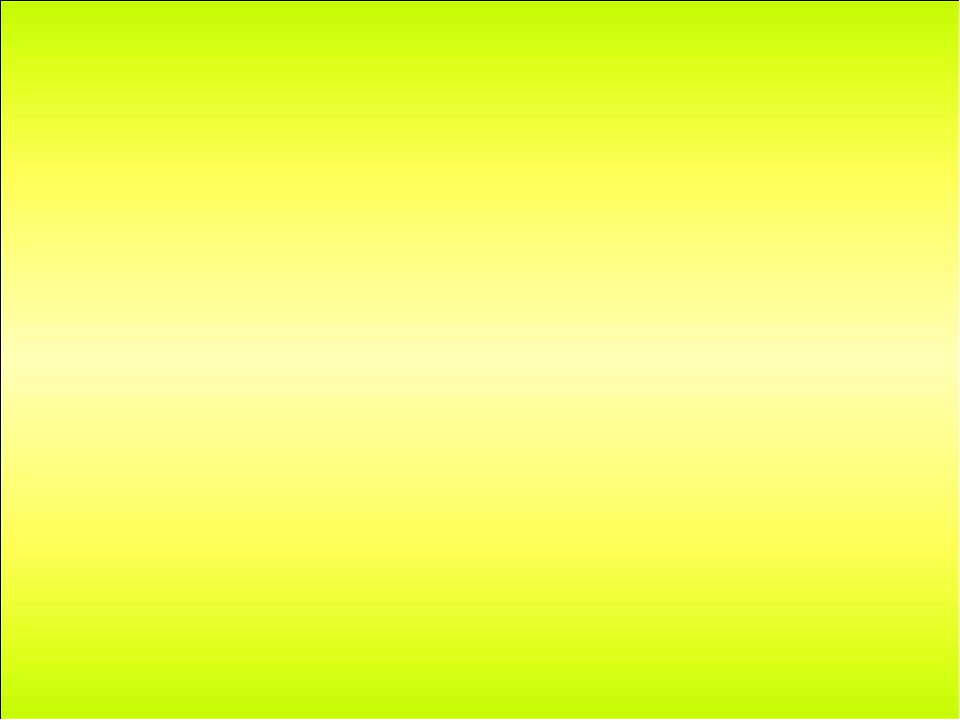 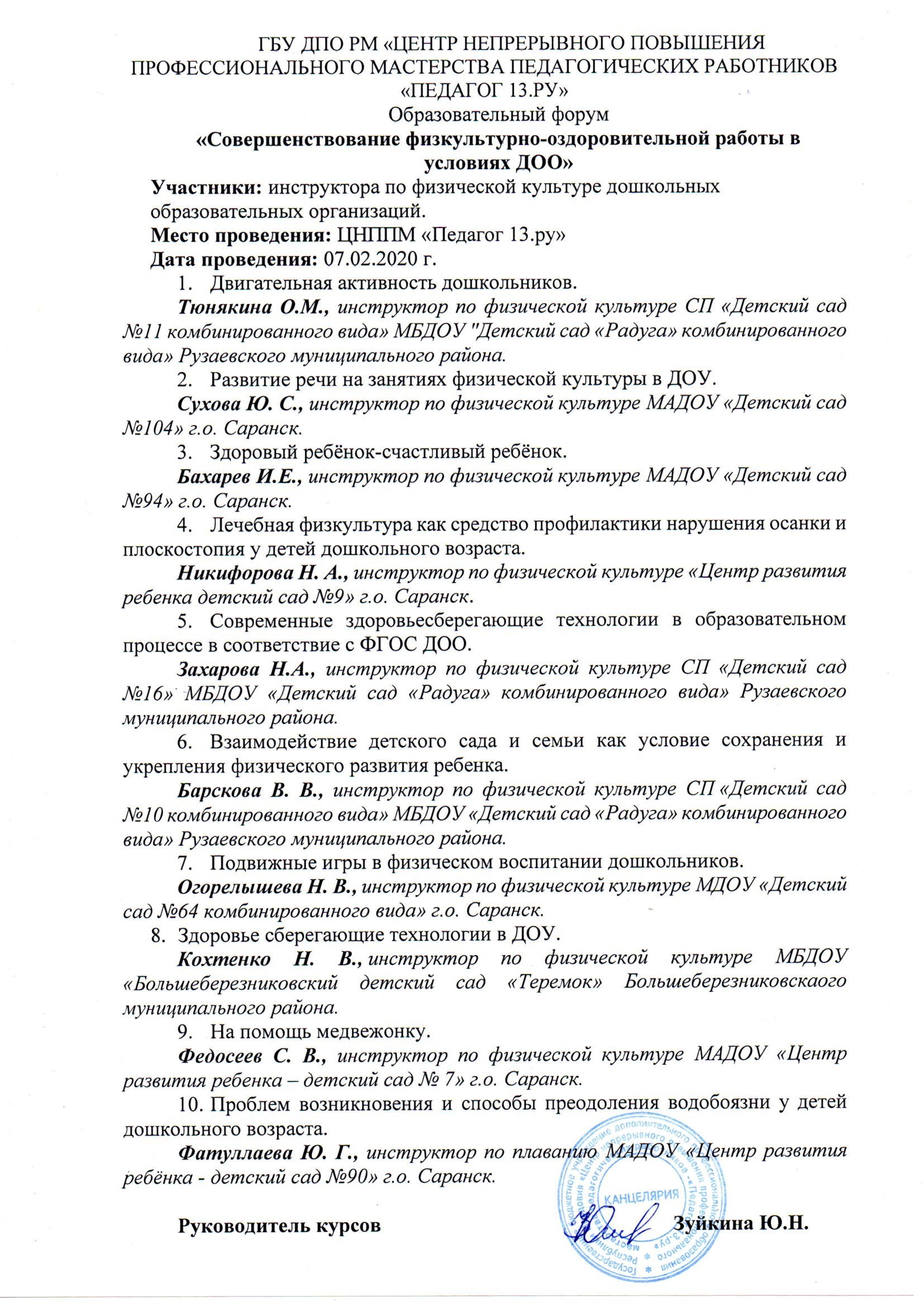 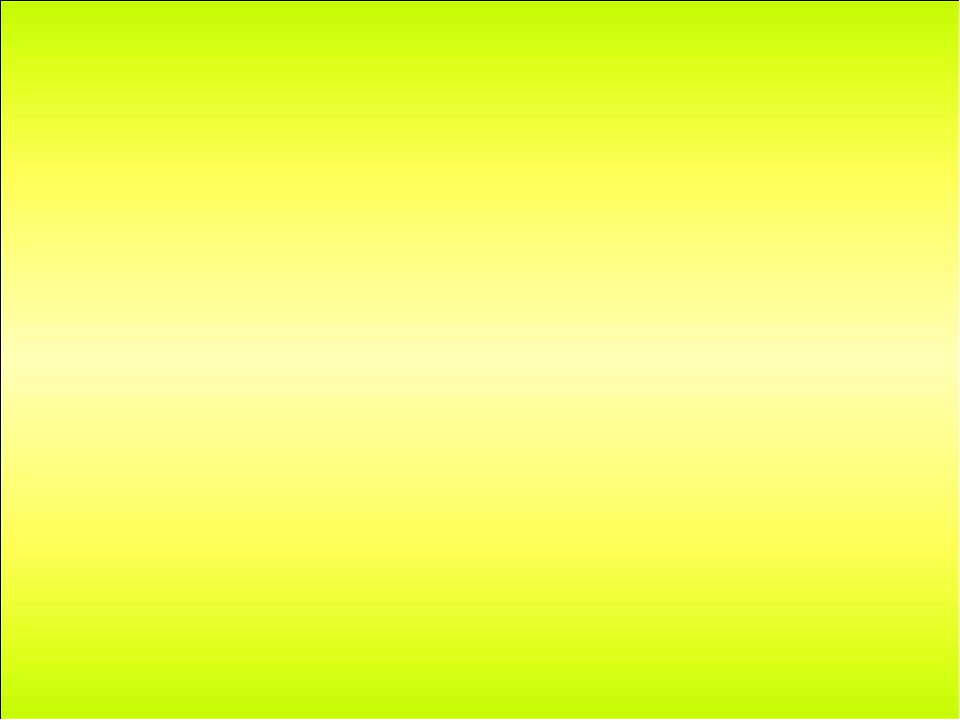 Проведение, мастер-классов,
 открытых занятий, мероприятий.

На уровне образовательной организации-7
Муниципальный уровень – 5
Республиканский уровень-1
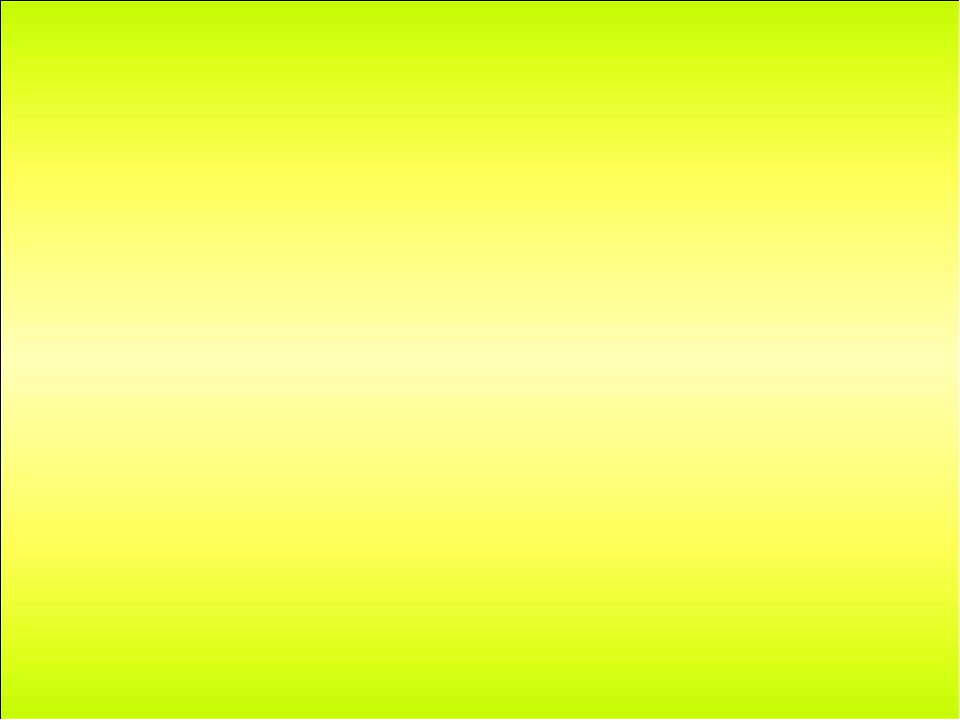 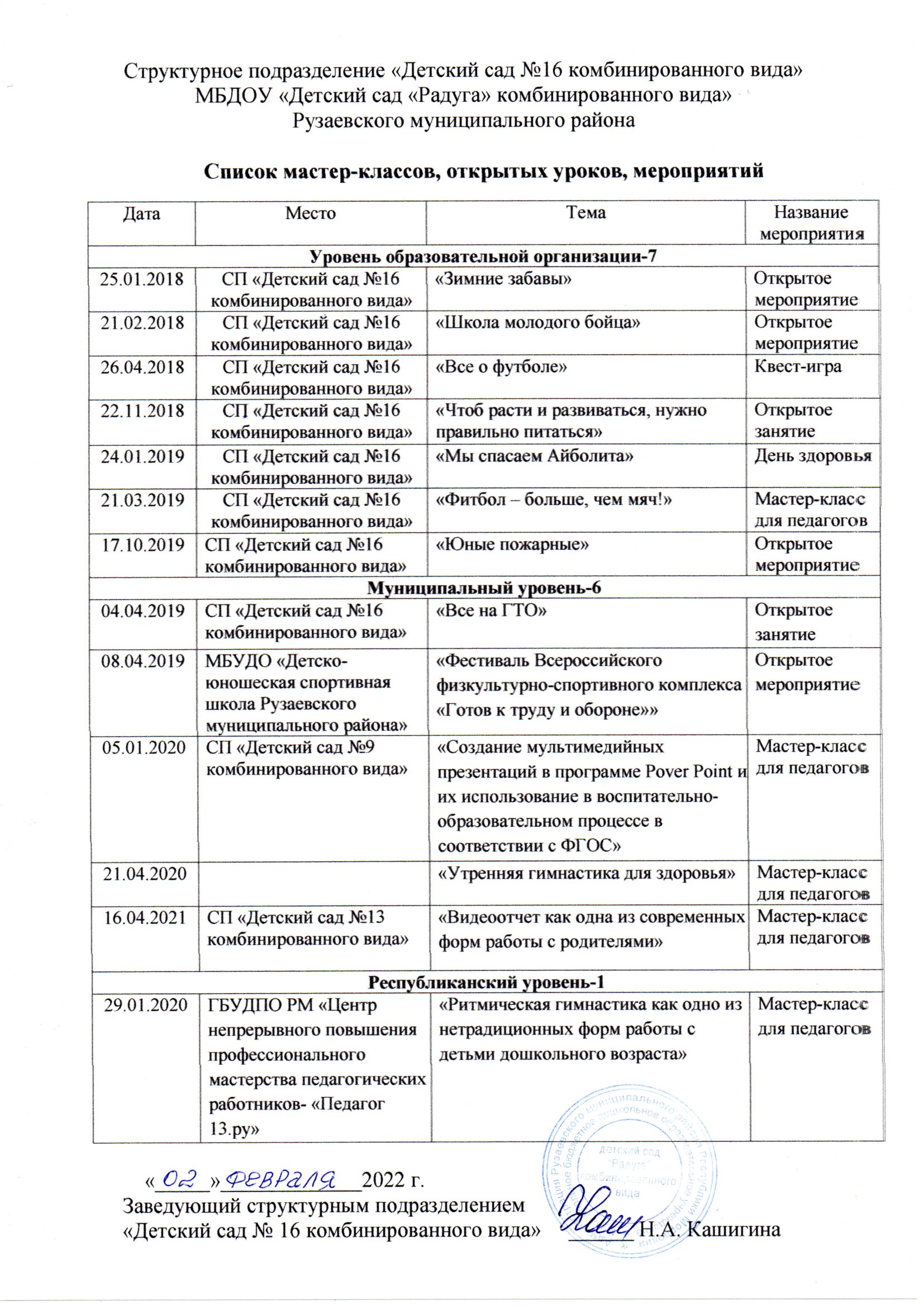 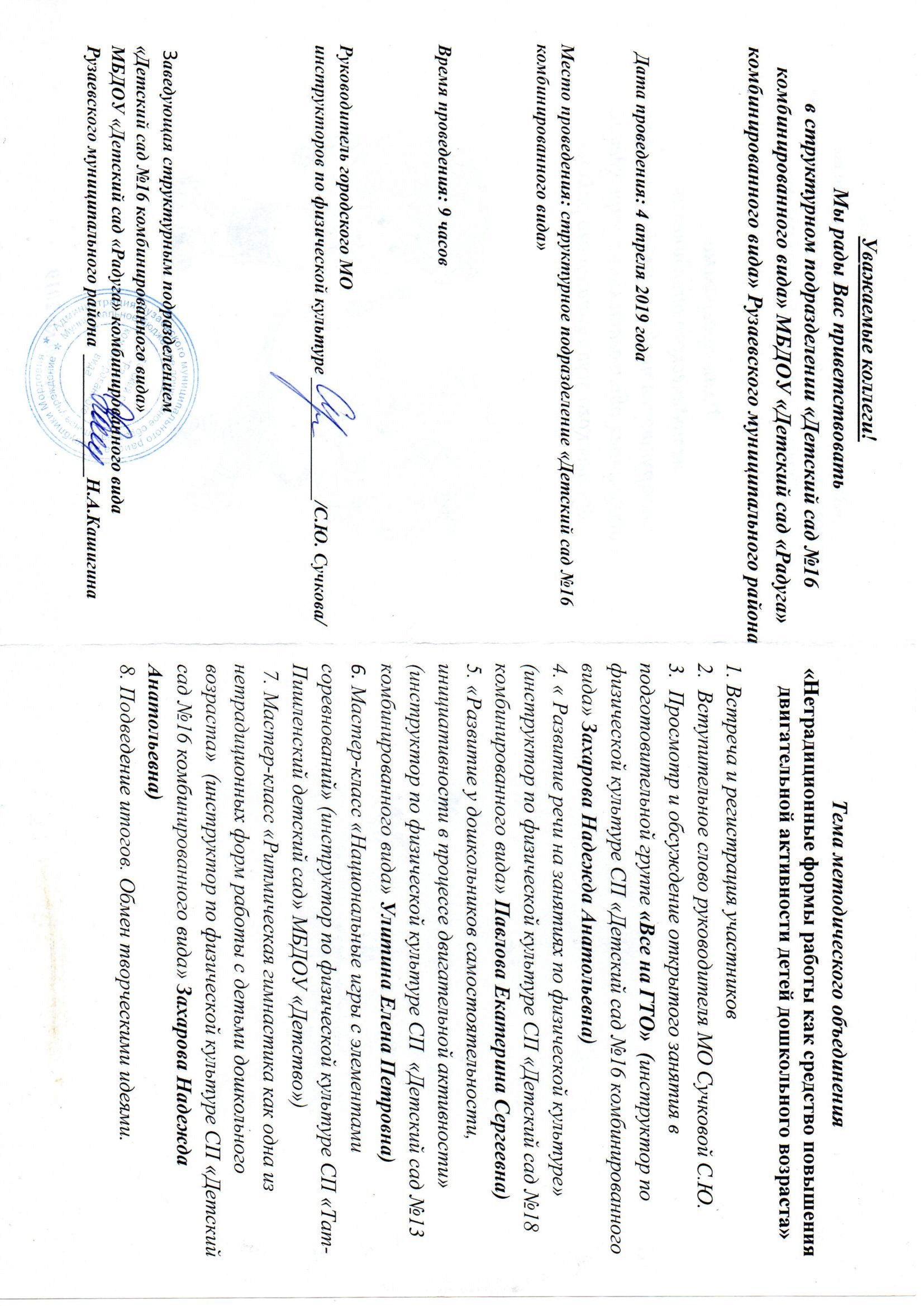 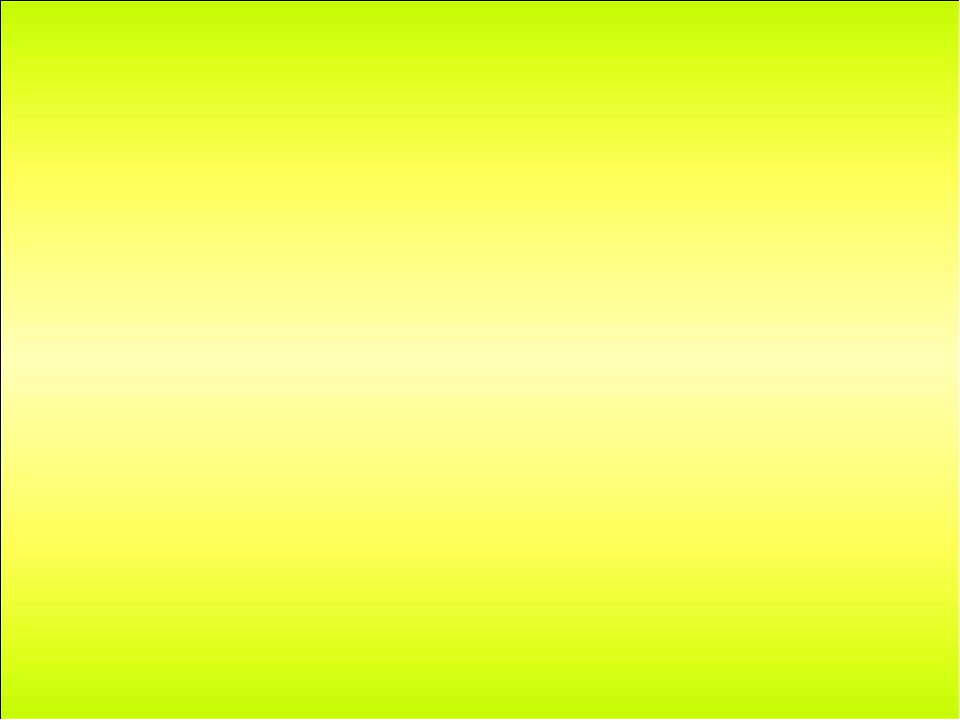 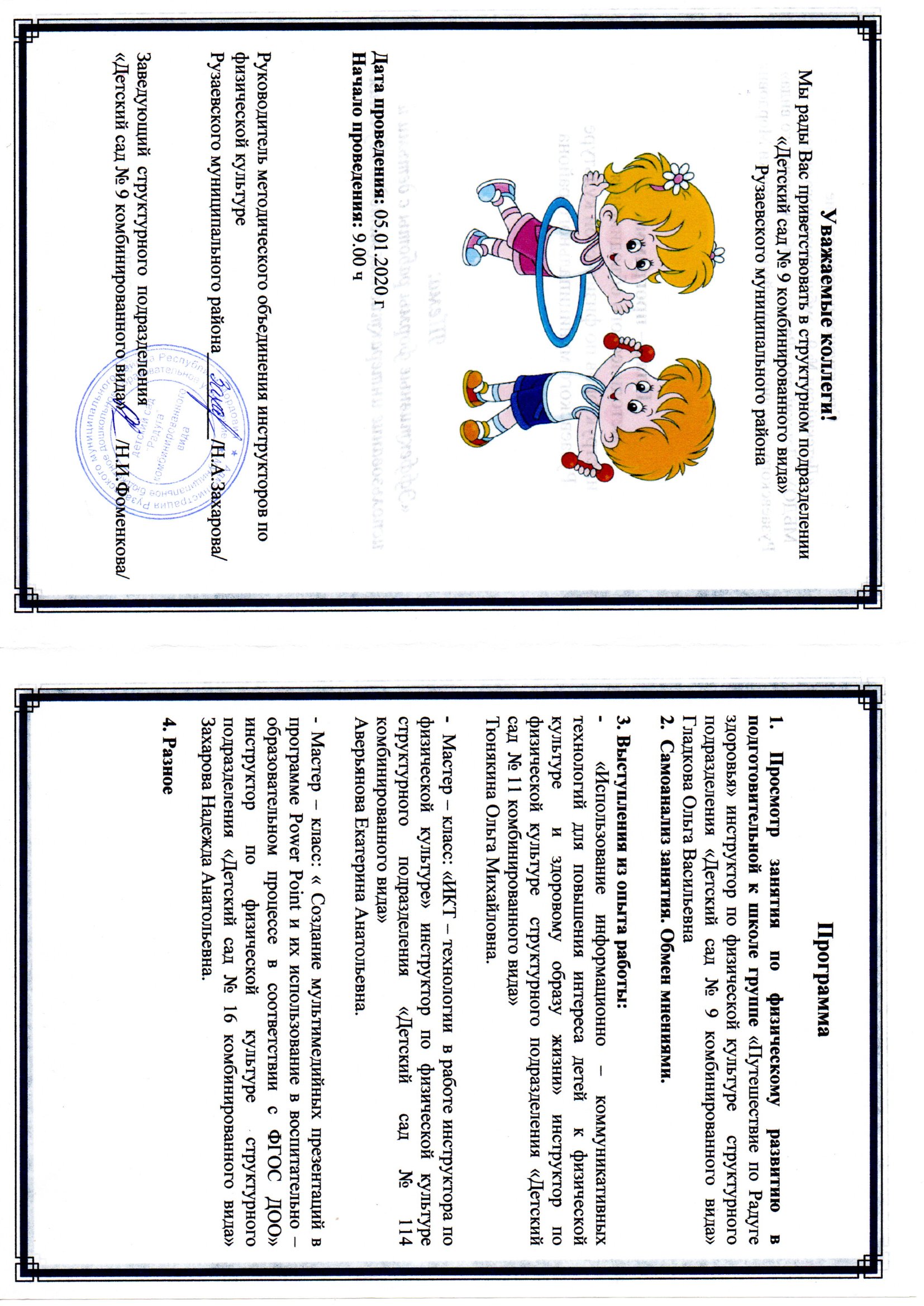 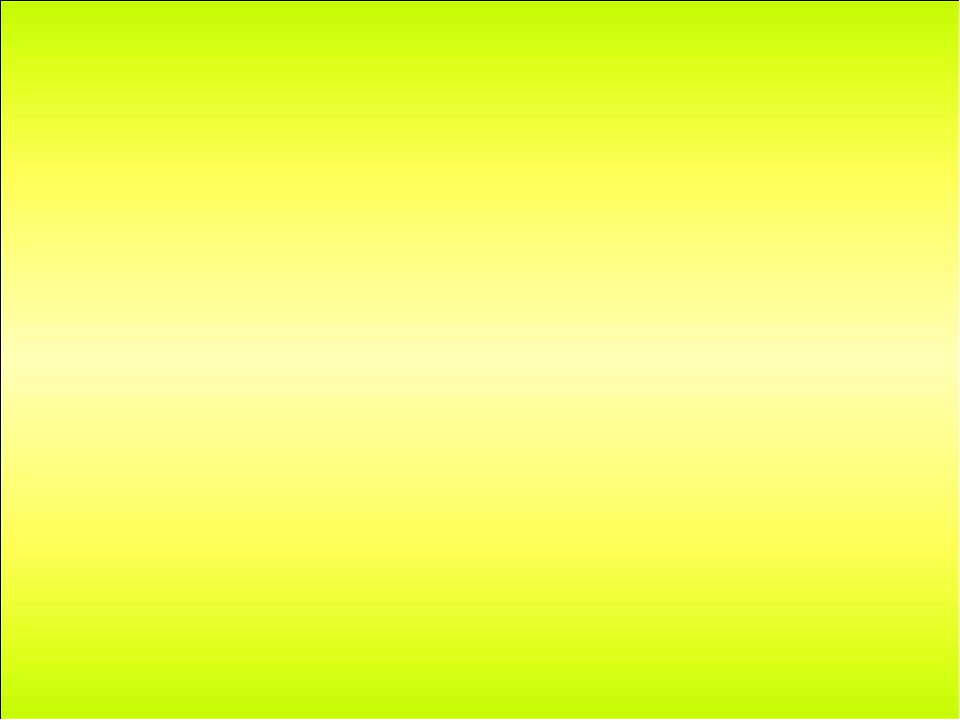 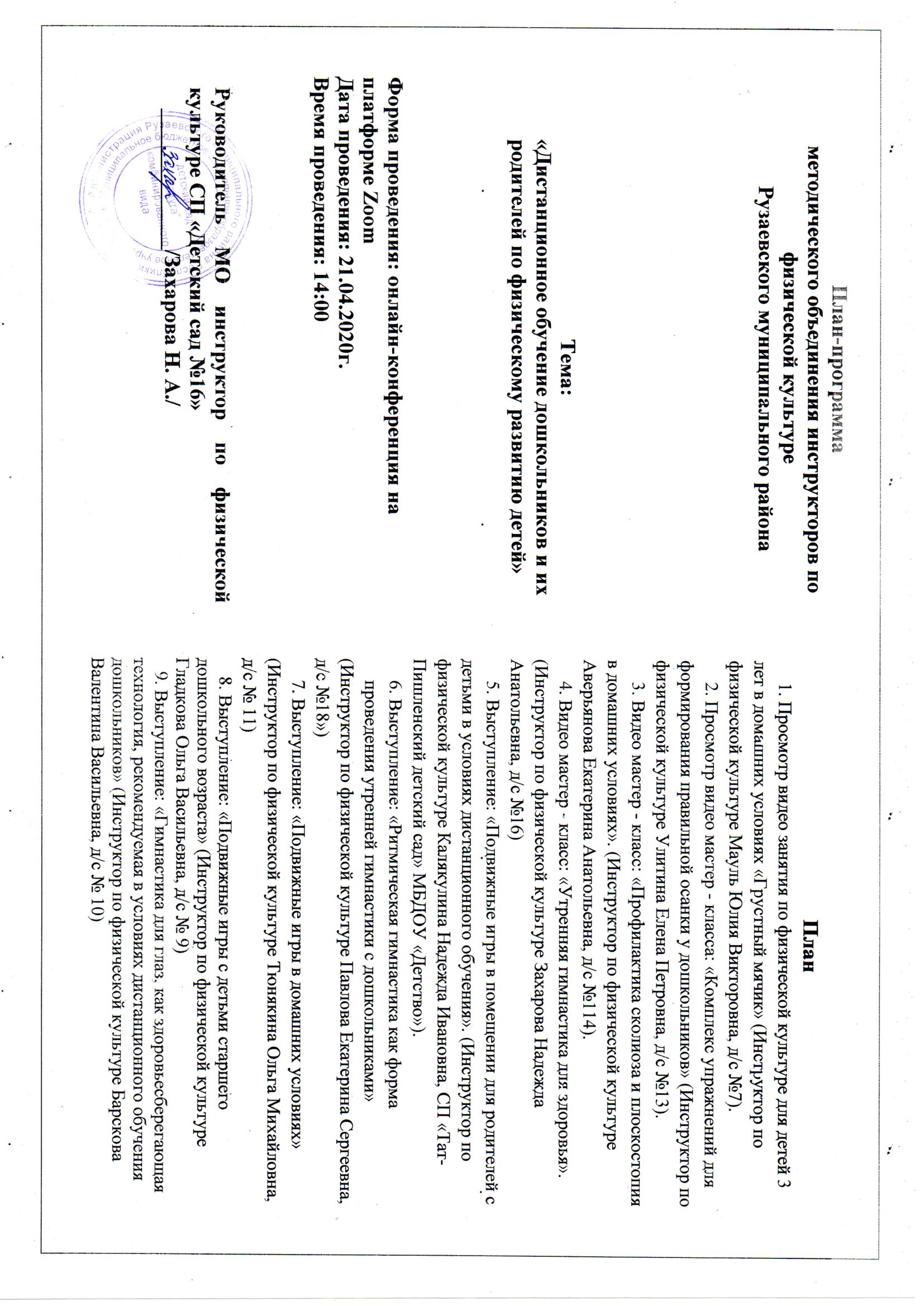 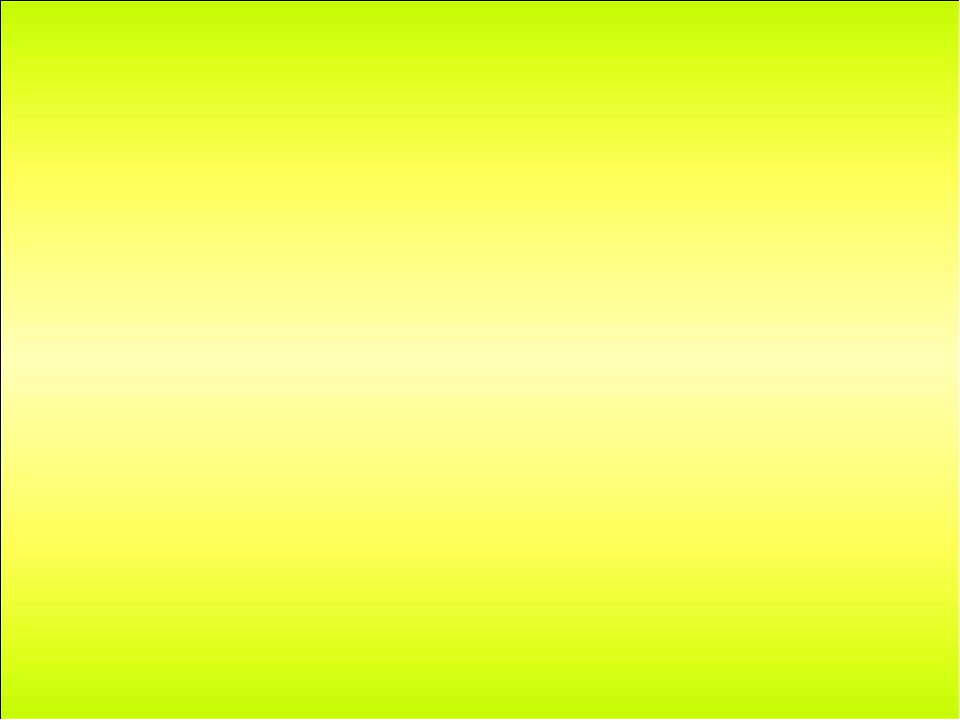 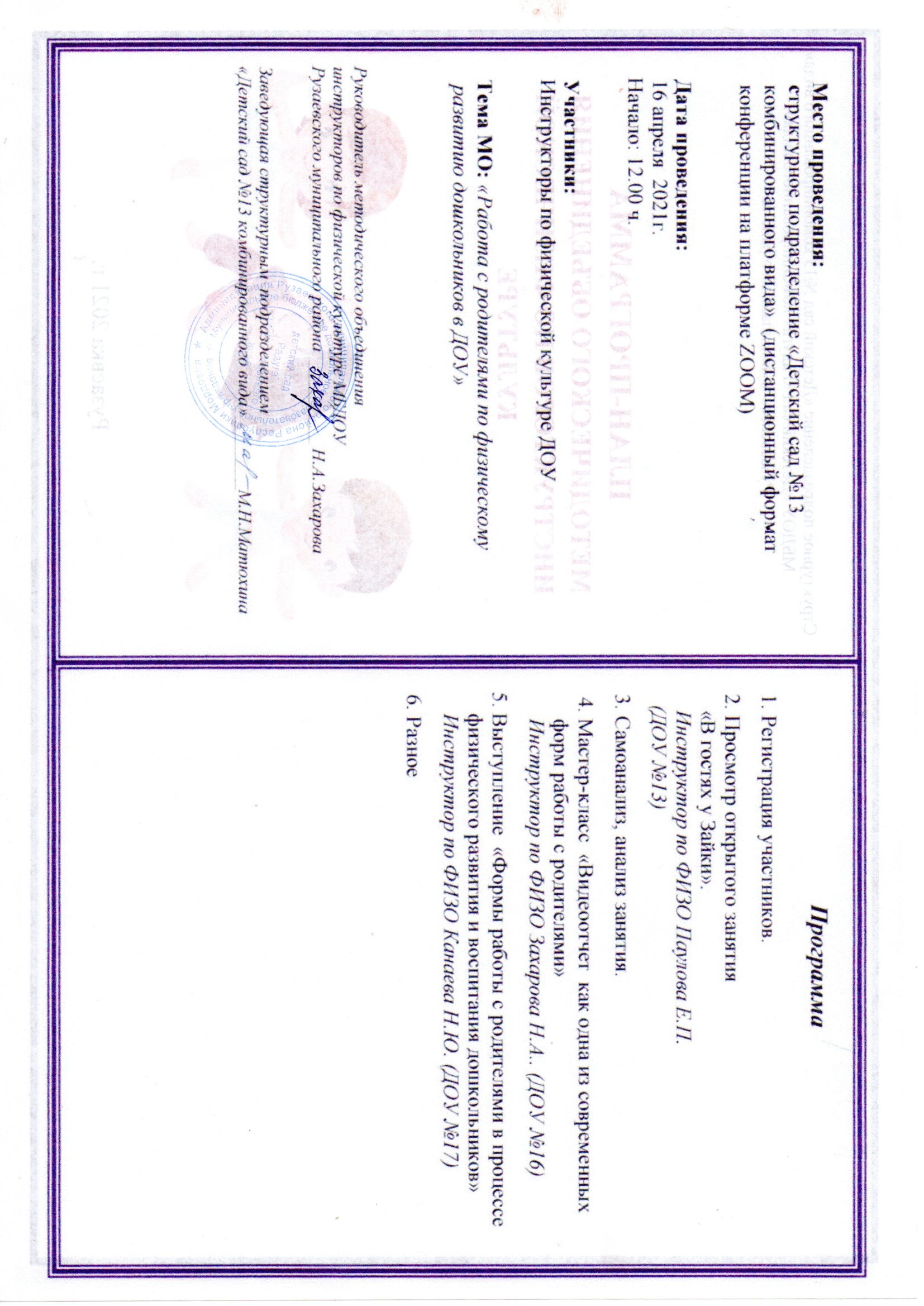 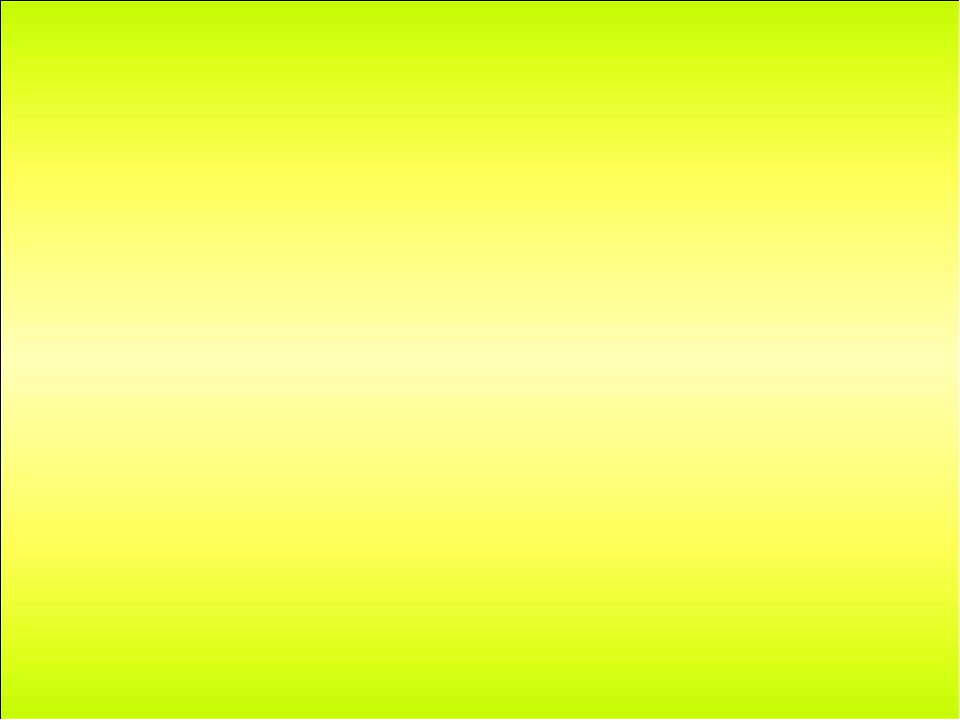 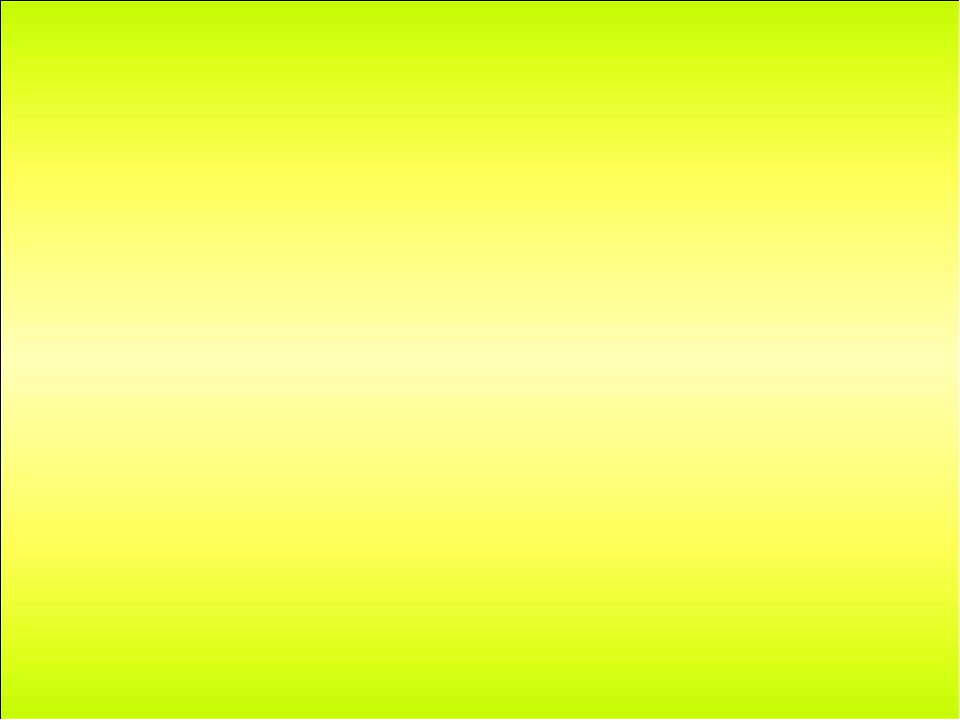 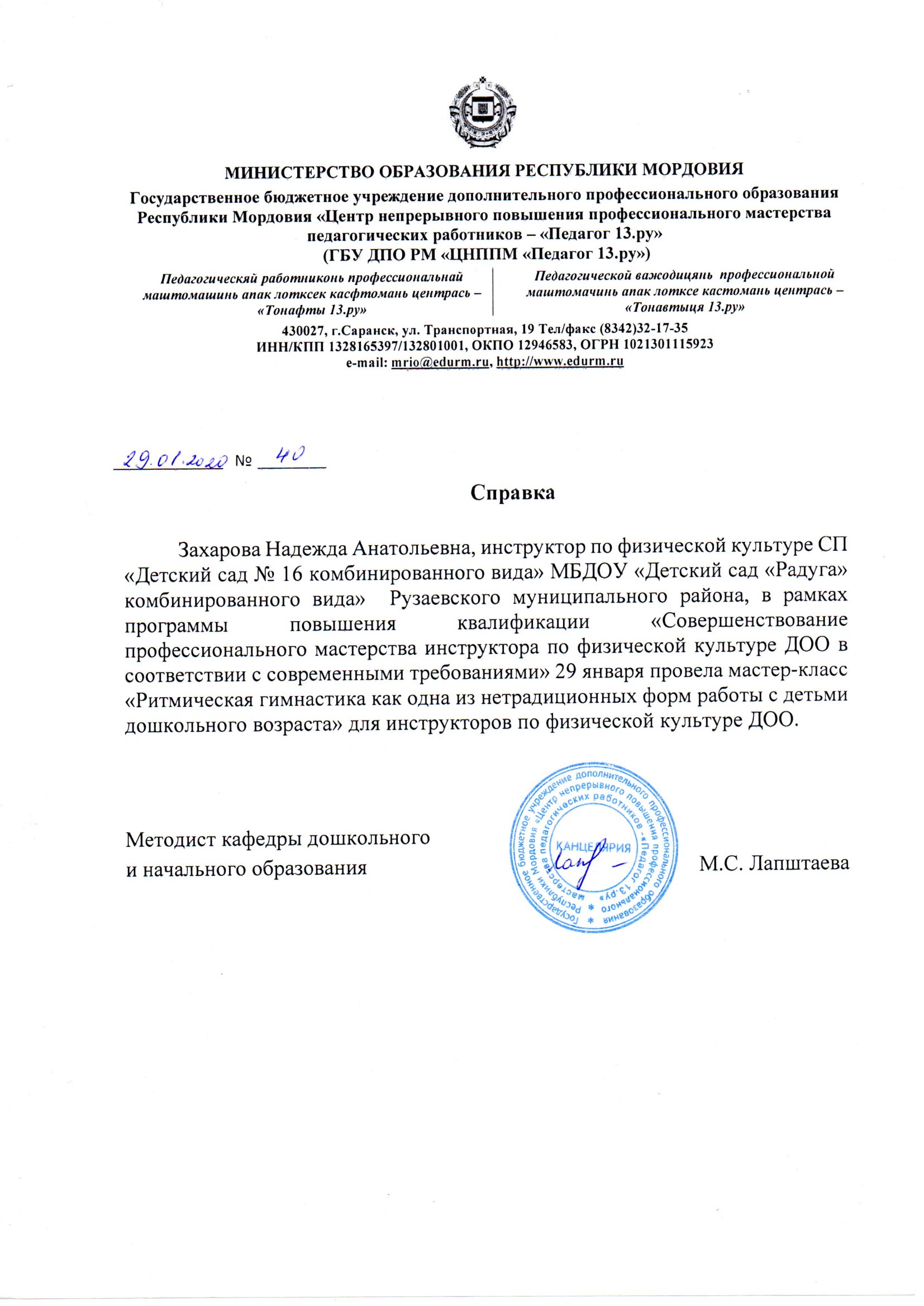 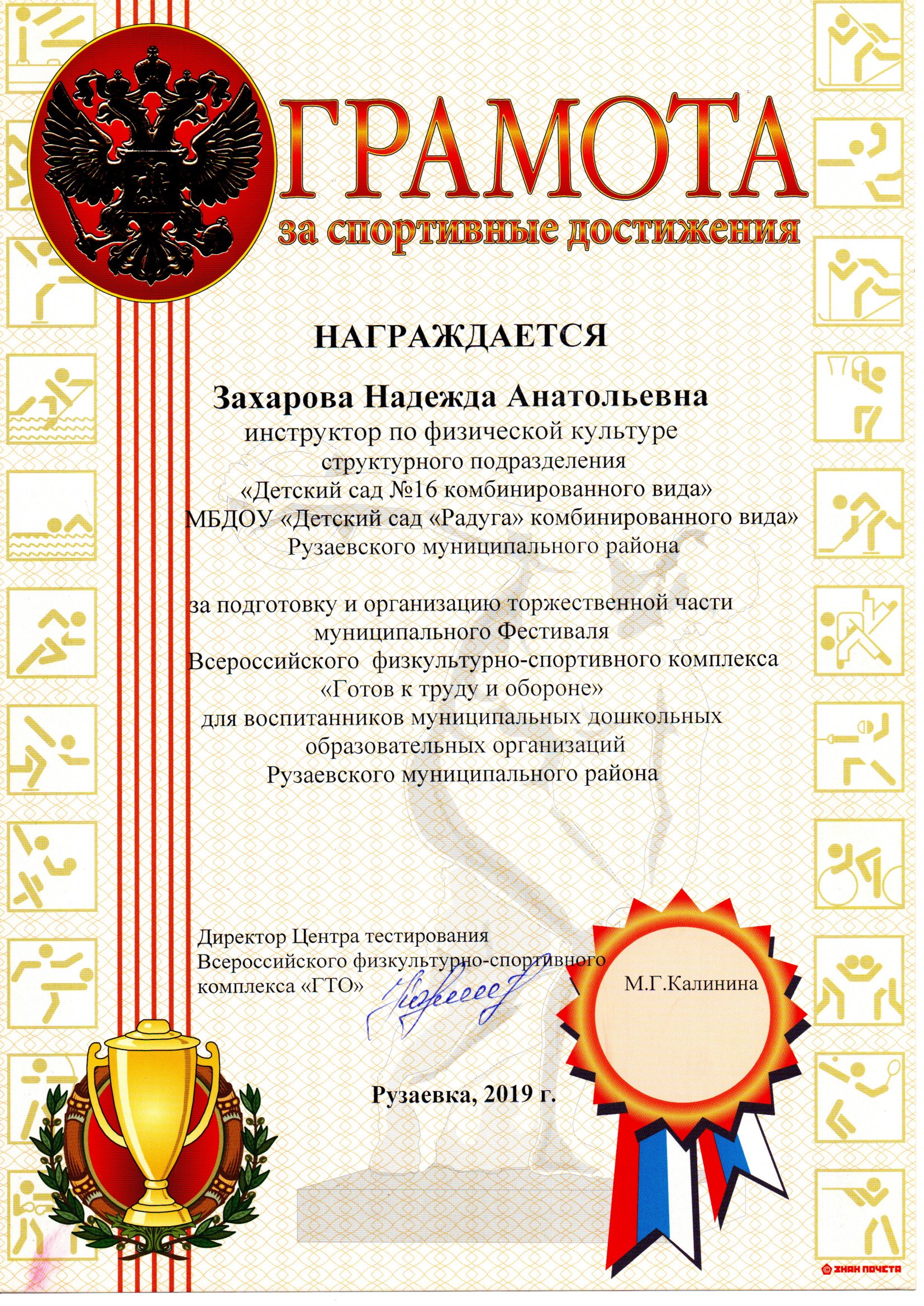 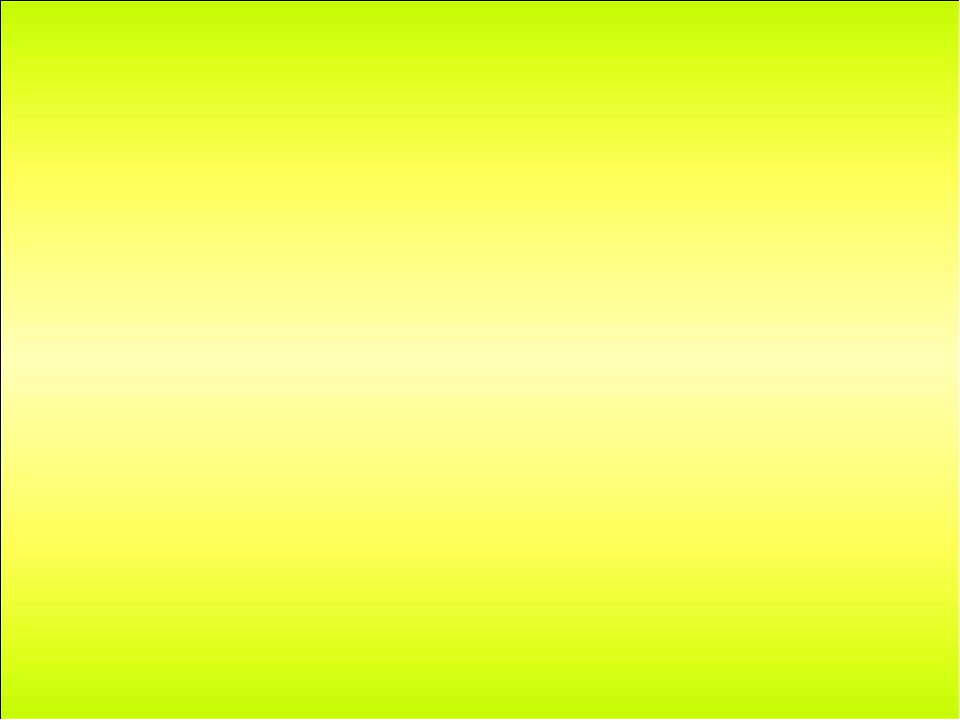 Общественно-педагогическая активность педагога: участие в комиссиях, педагогических сообществах,
 в жюри конкурсов.
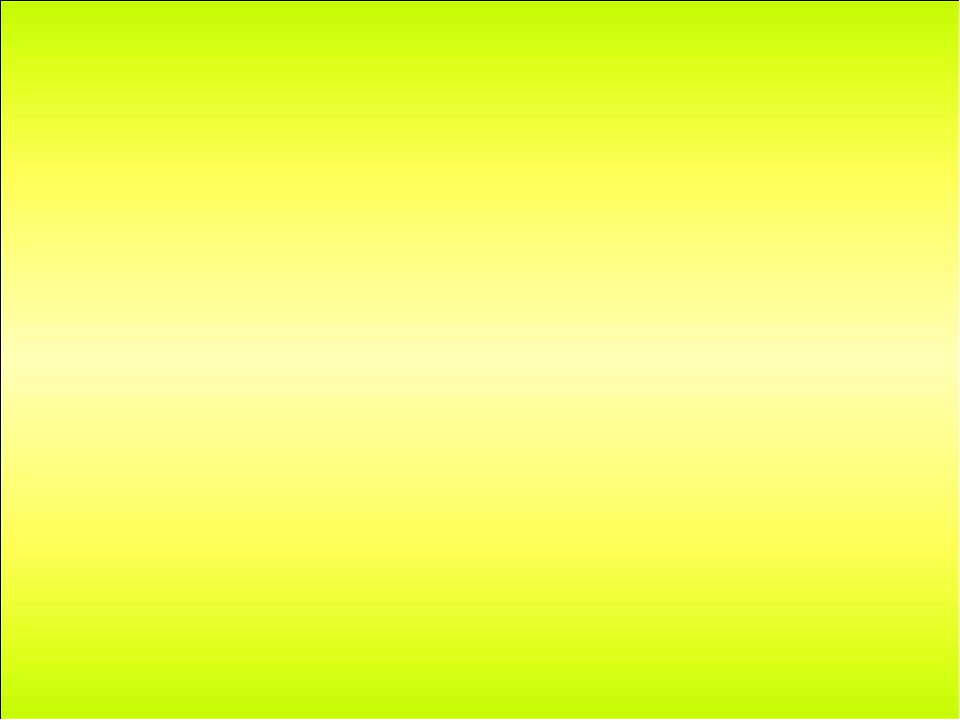 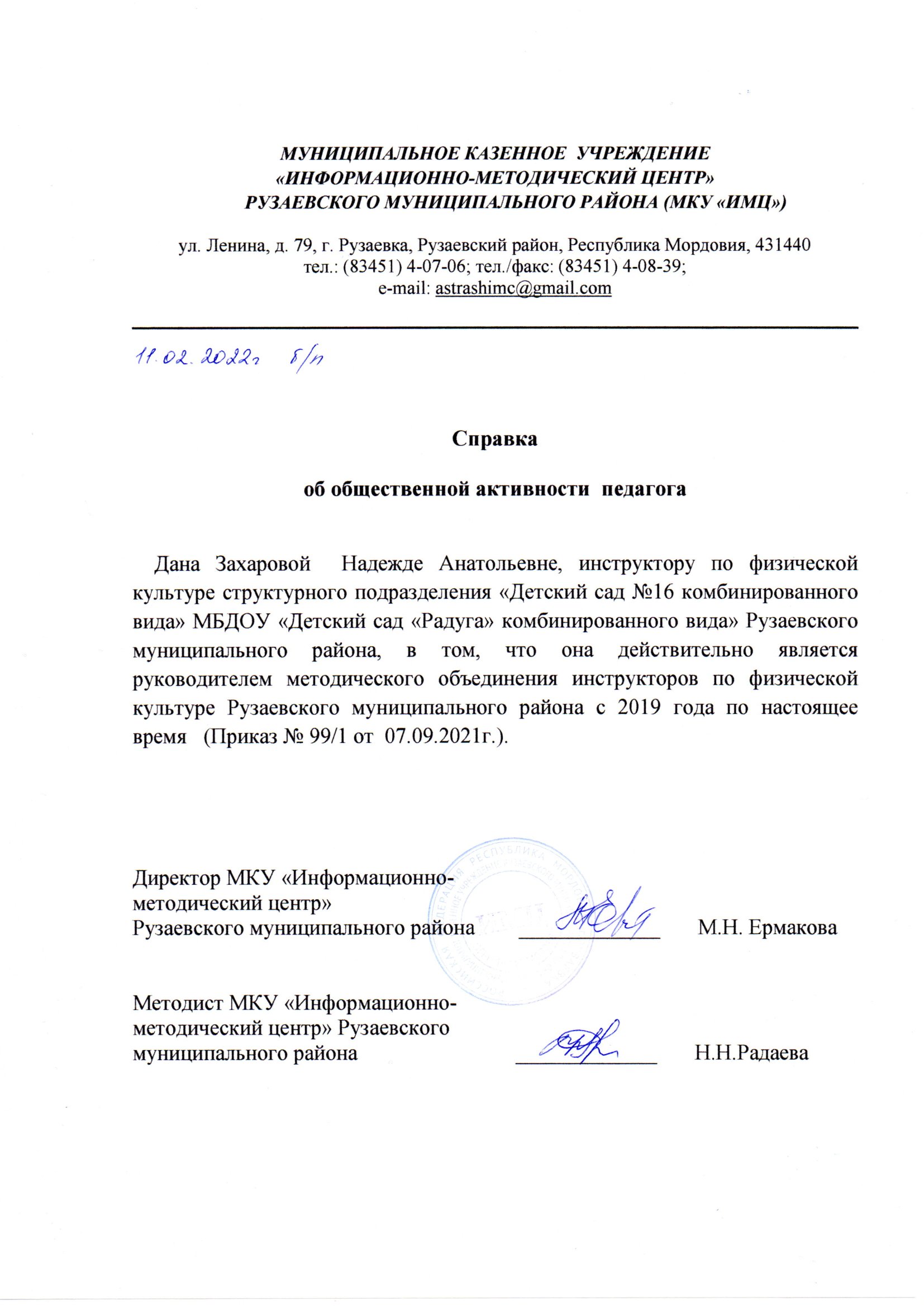 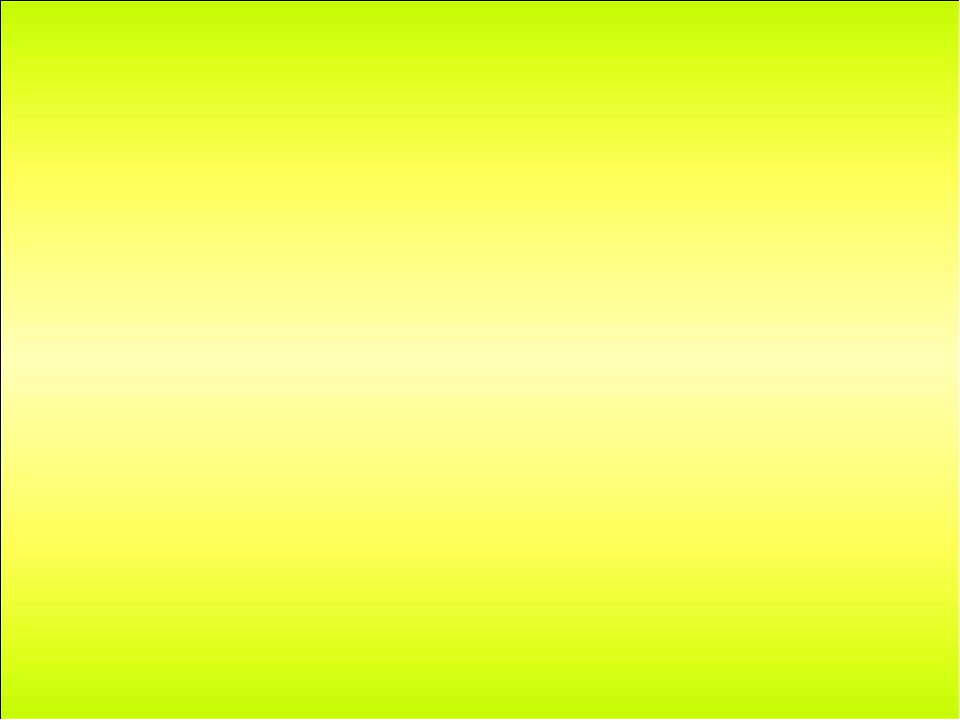 Результаты участия в инновационной (экспериментальной) деятельности.
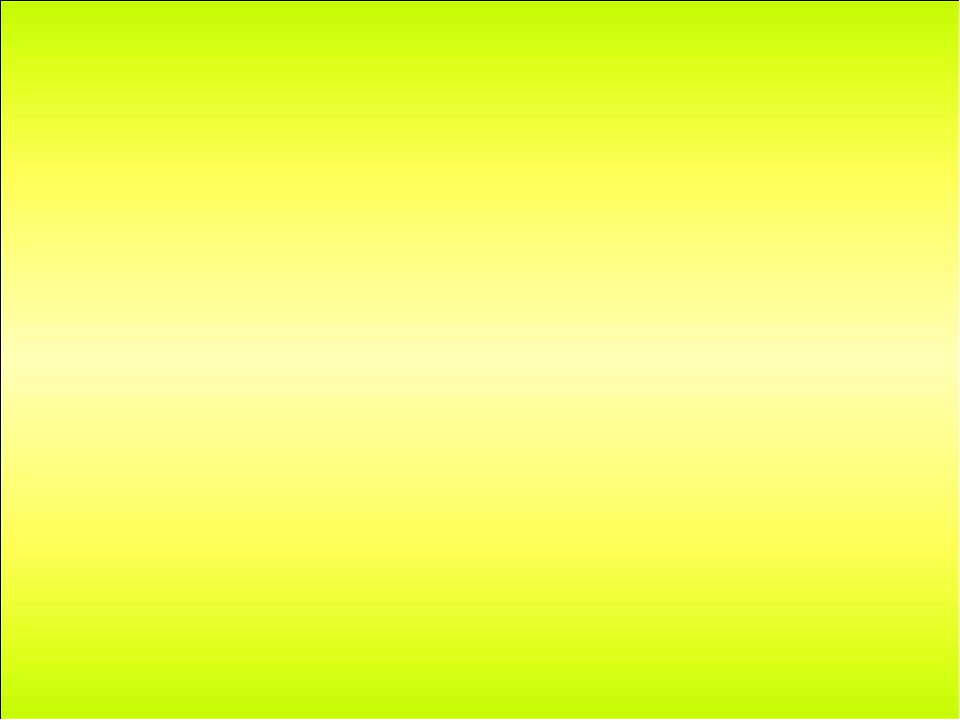 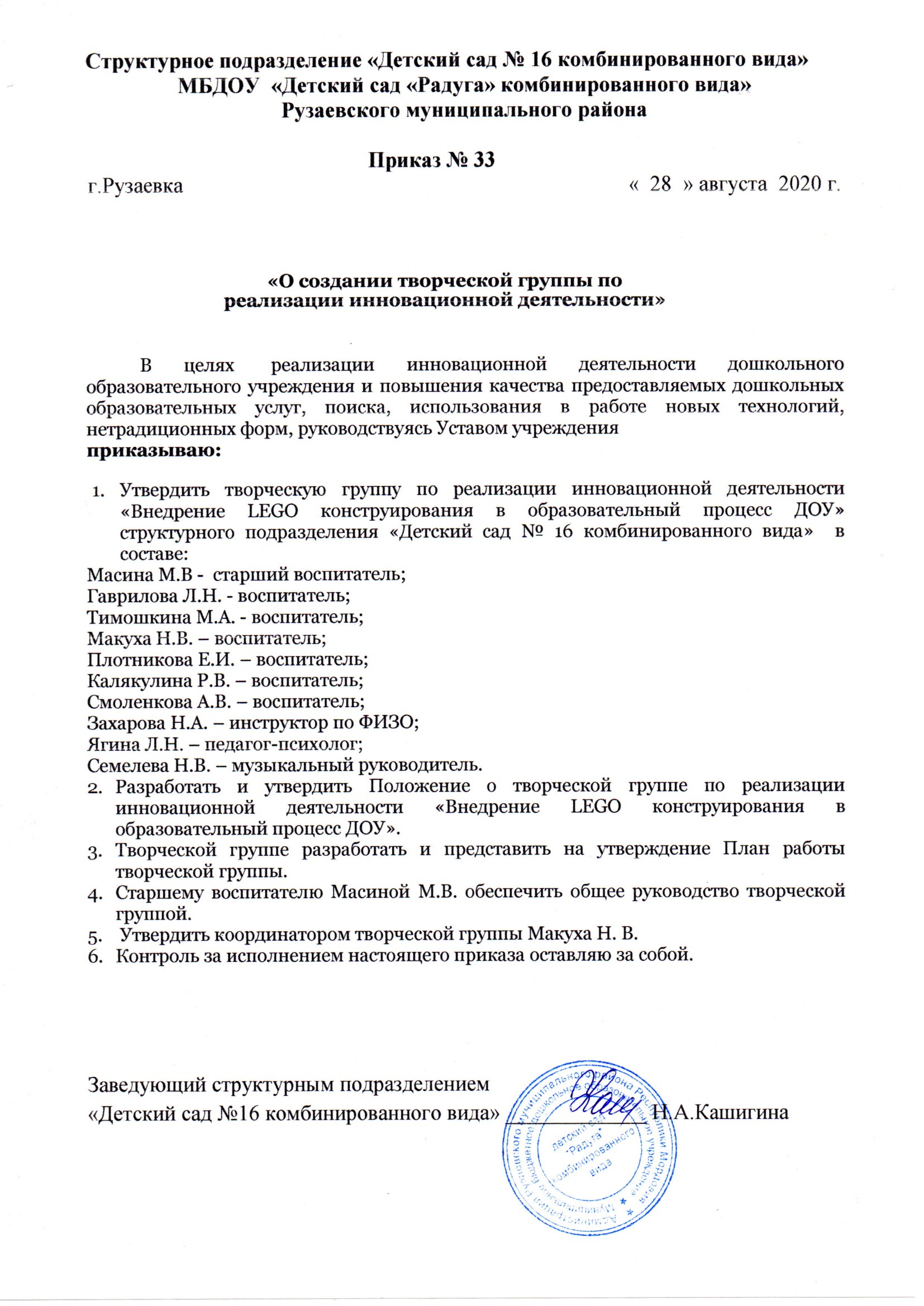 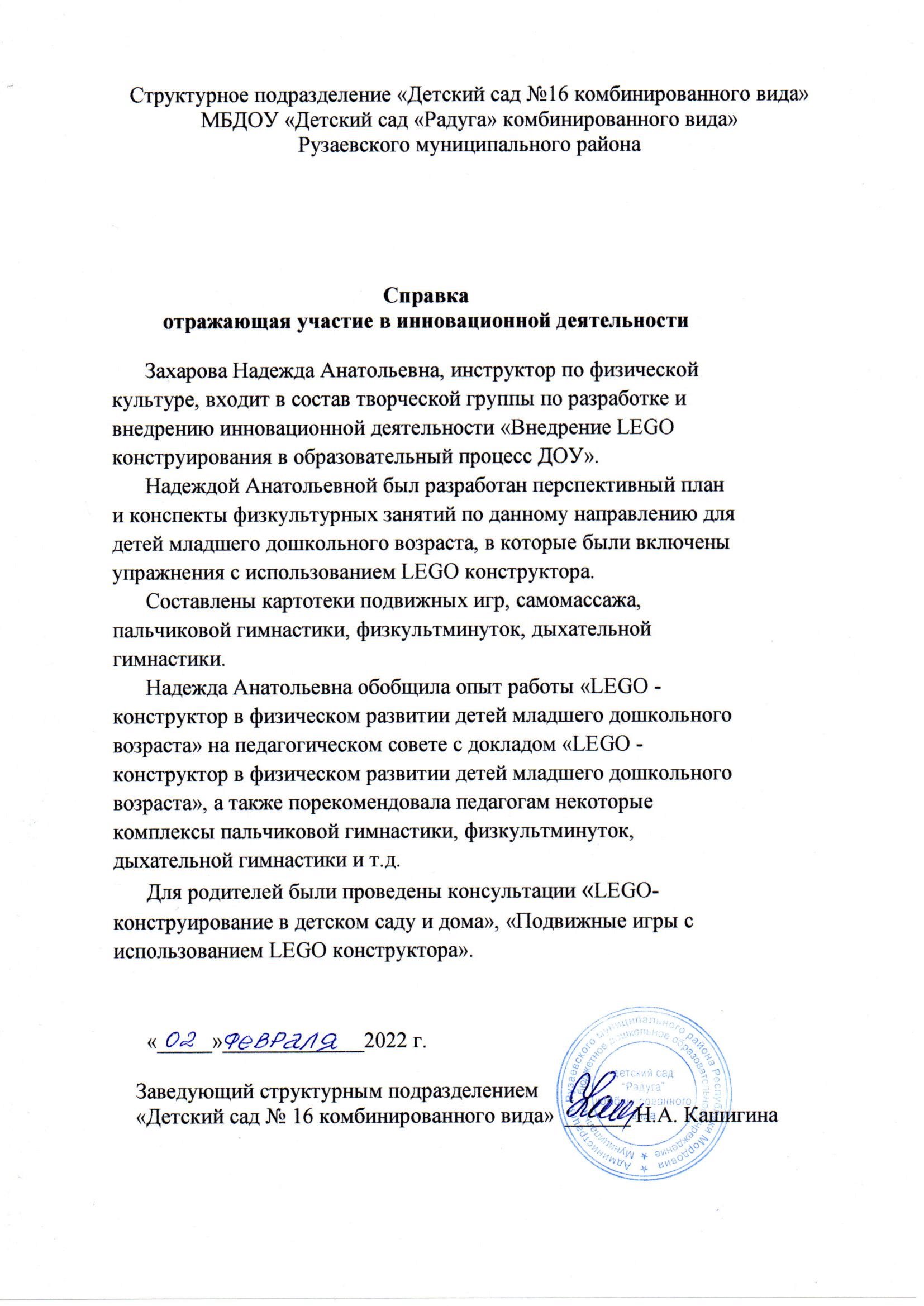 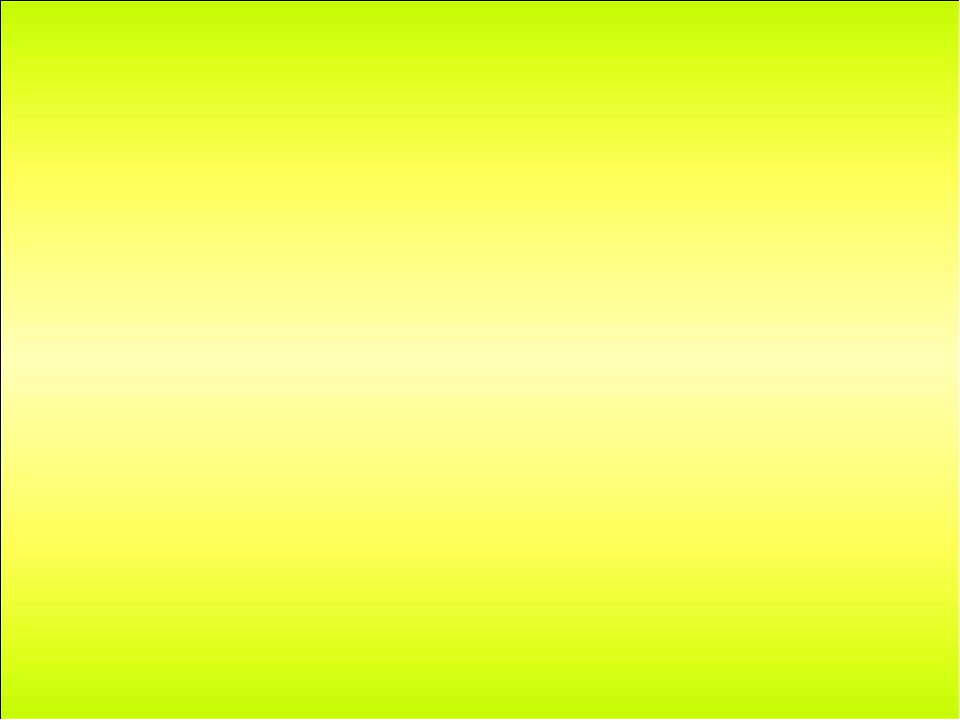 Степень осуществления просветительской функции.
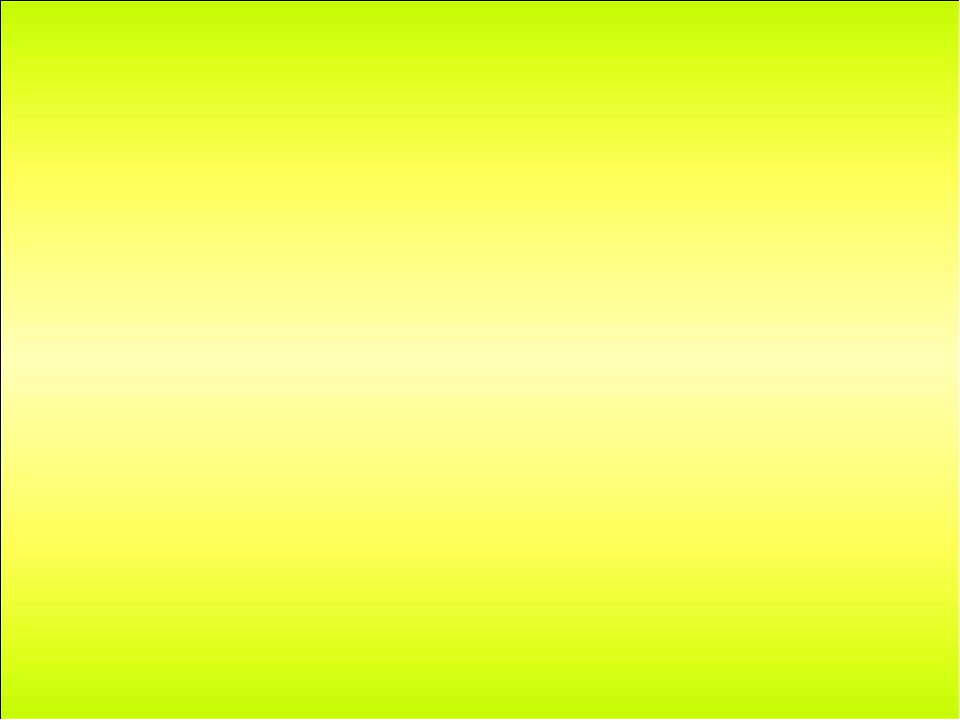 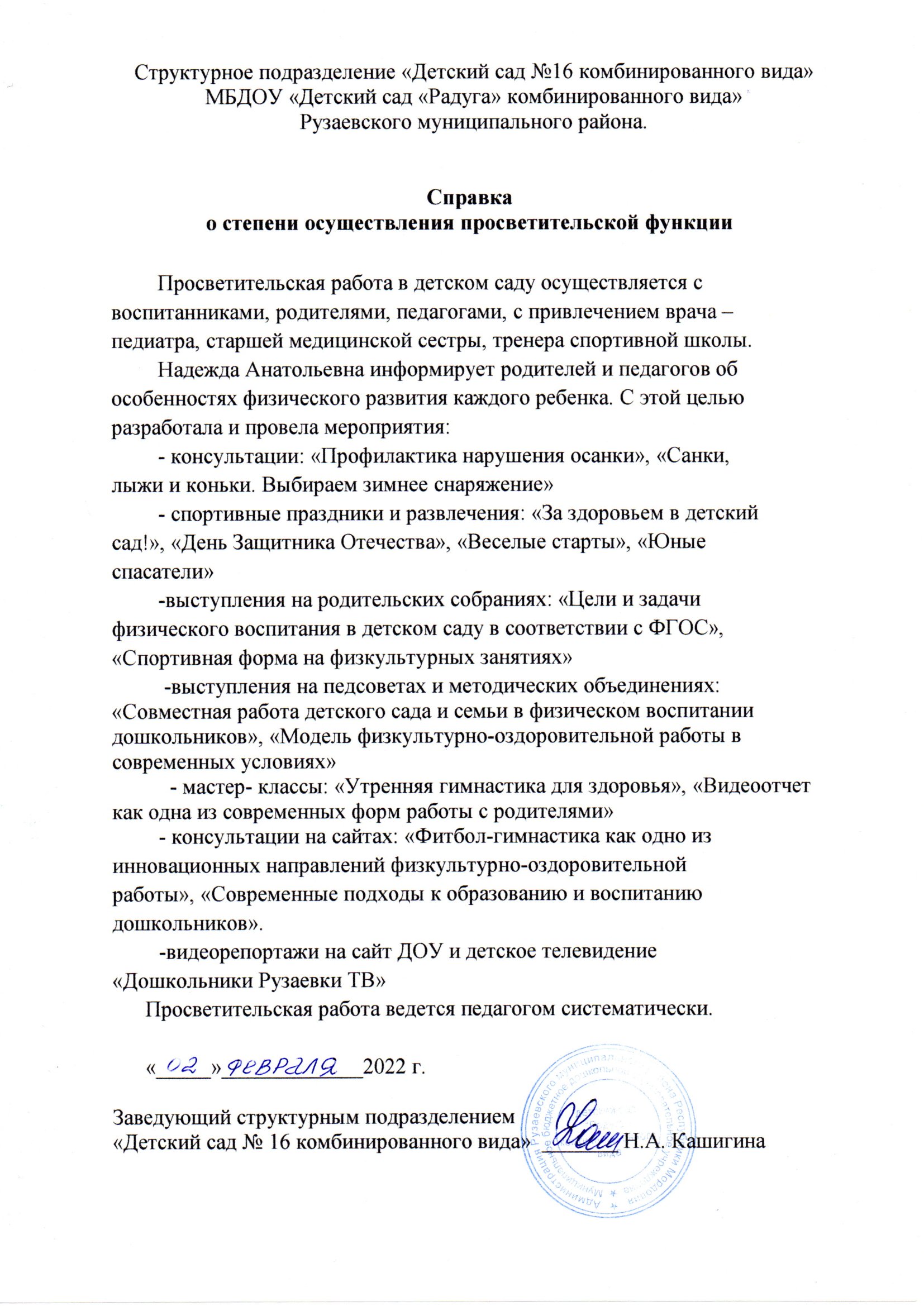 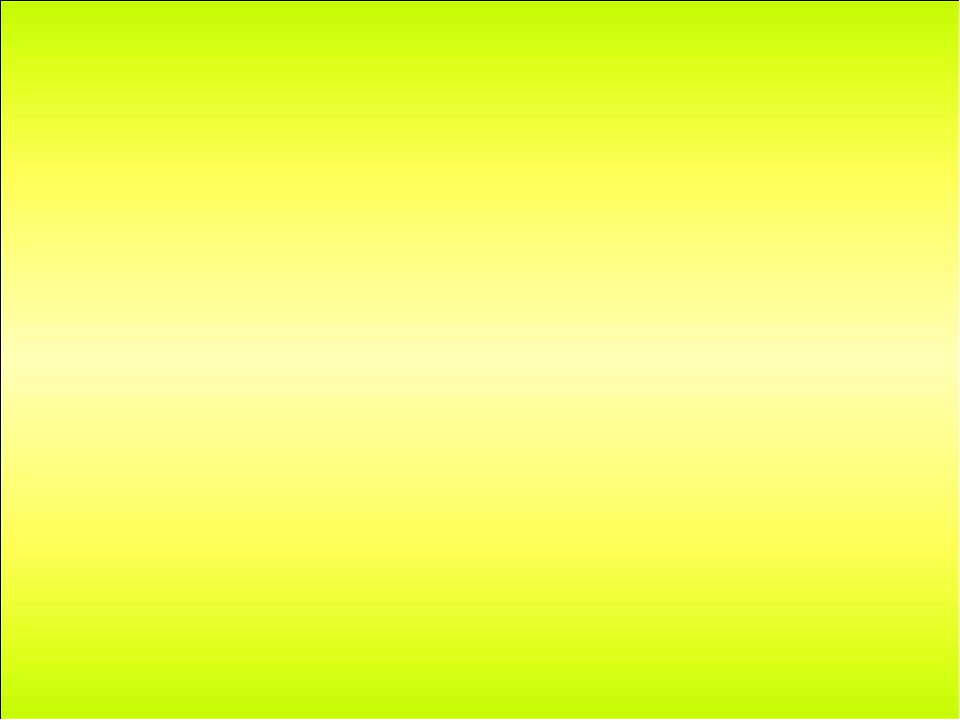 Участие педагога в профессиональных конкурсах.

На портале сети интернет-1
Муниципальный уровень-1
Республиканский уровень-1
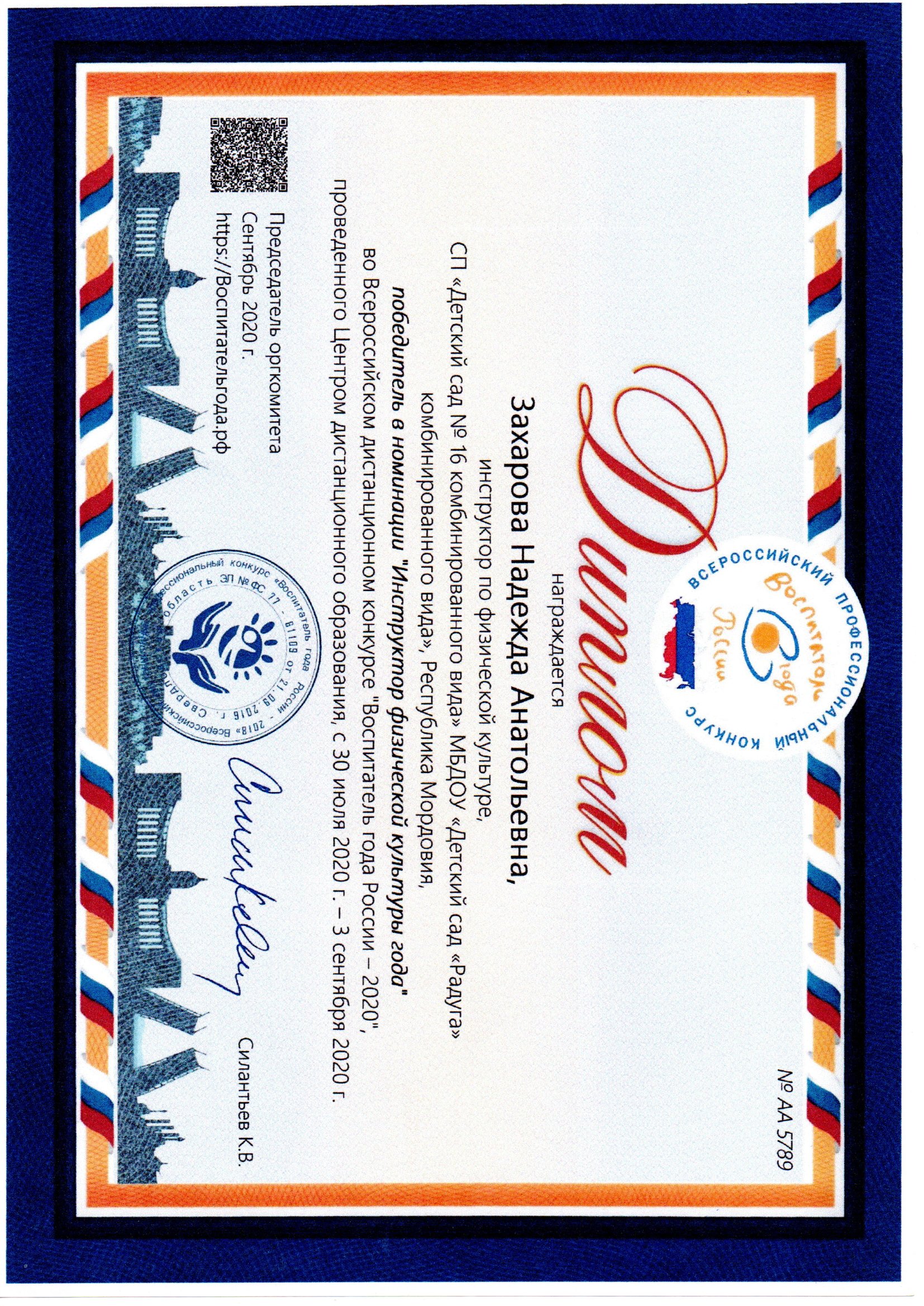 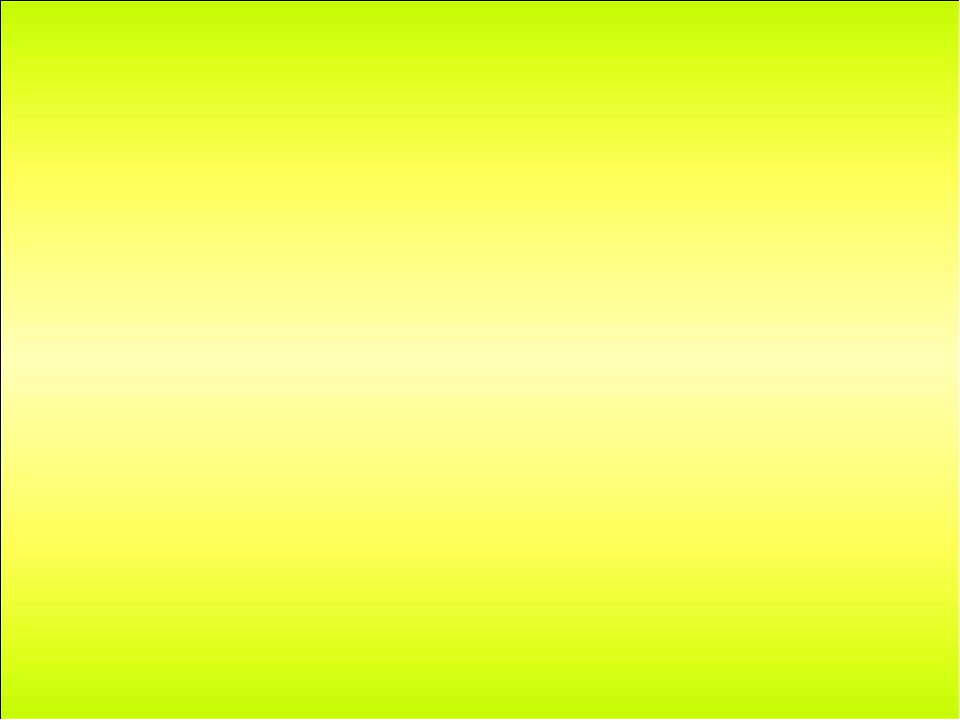 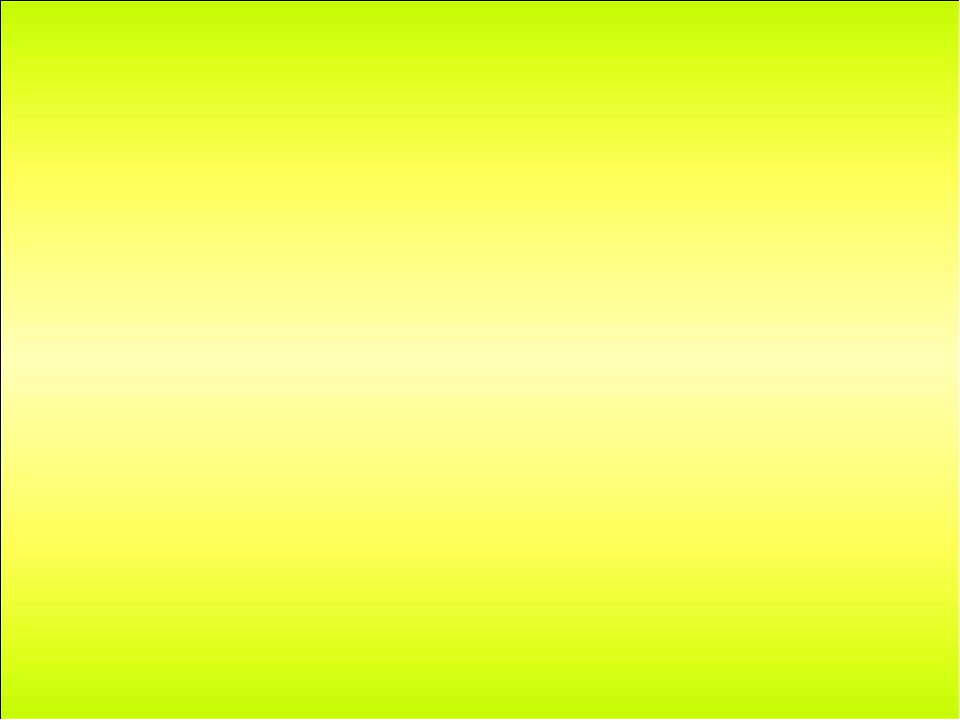 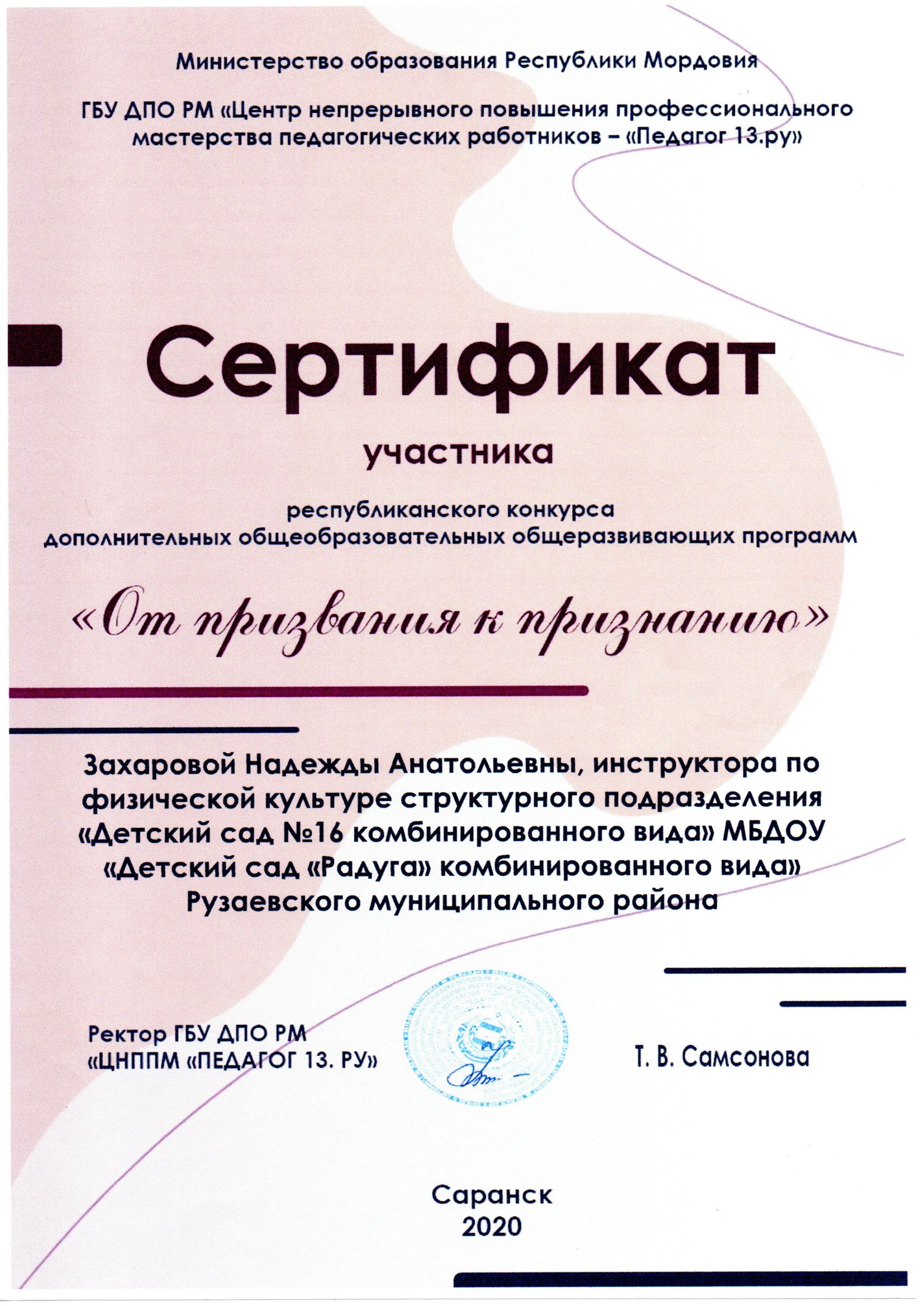 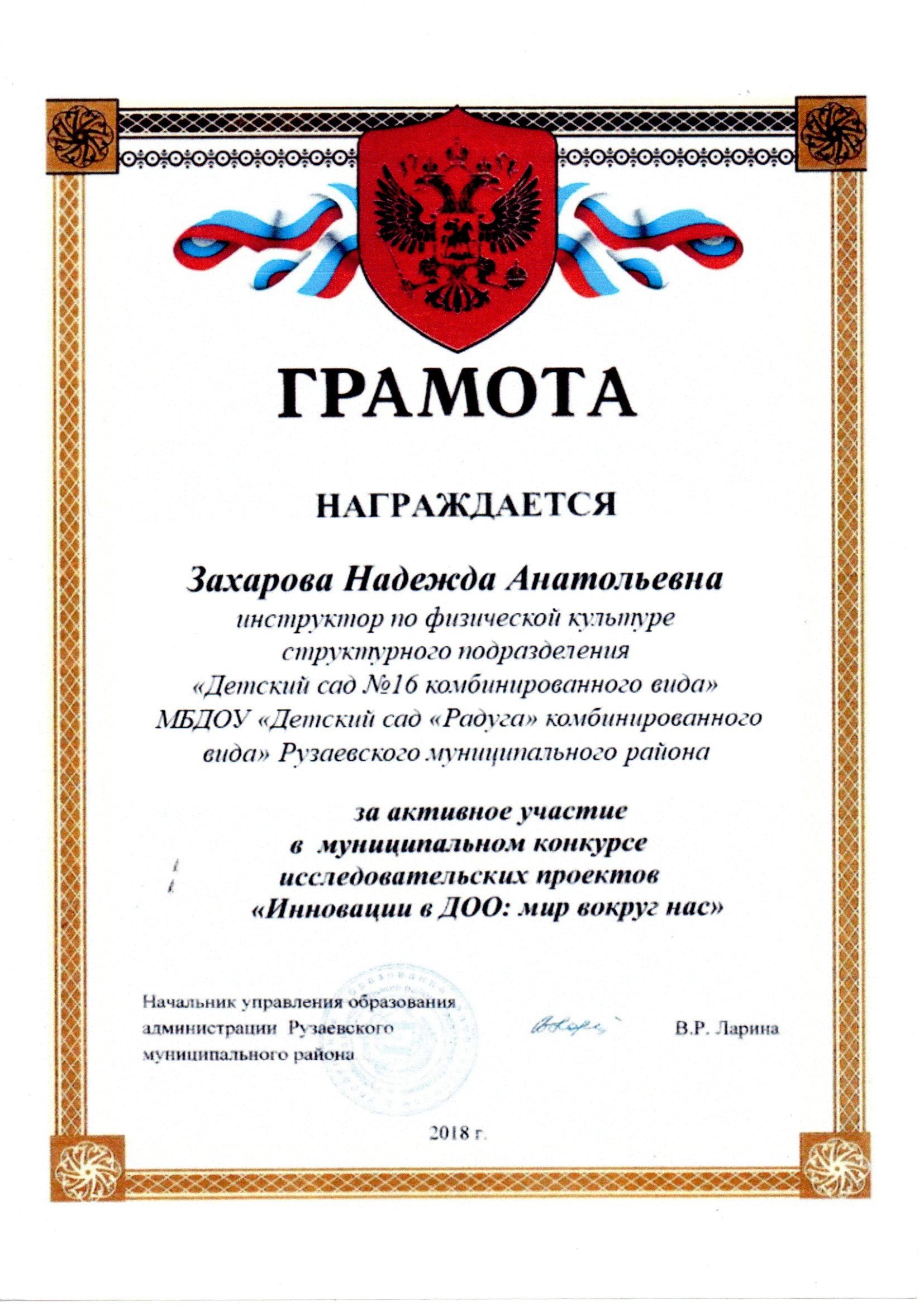 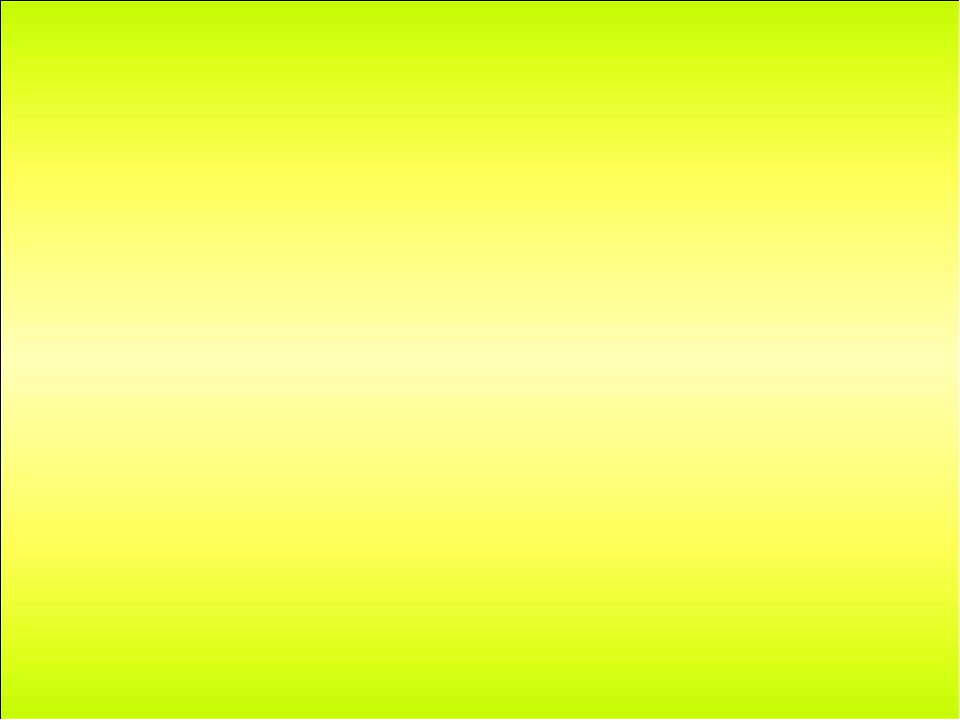 Награды и поощрения.

На портале сети интернет-1
Республиканский уровень-1
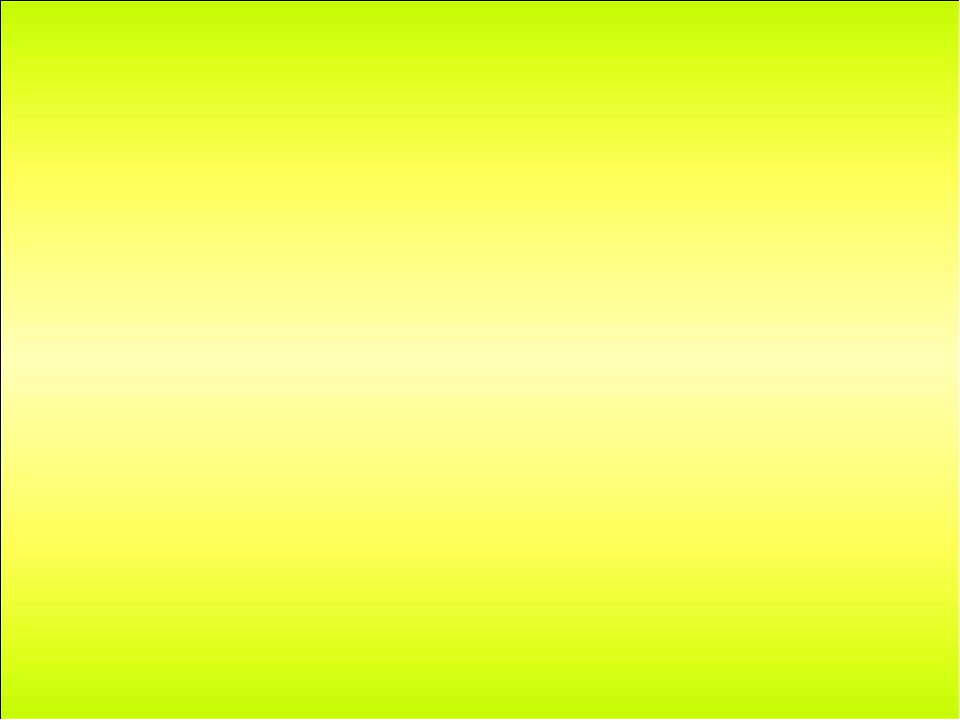 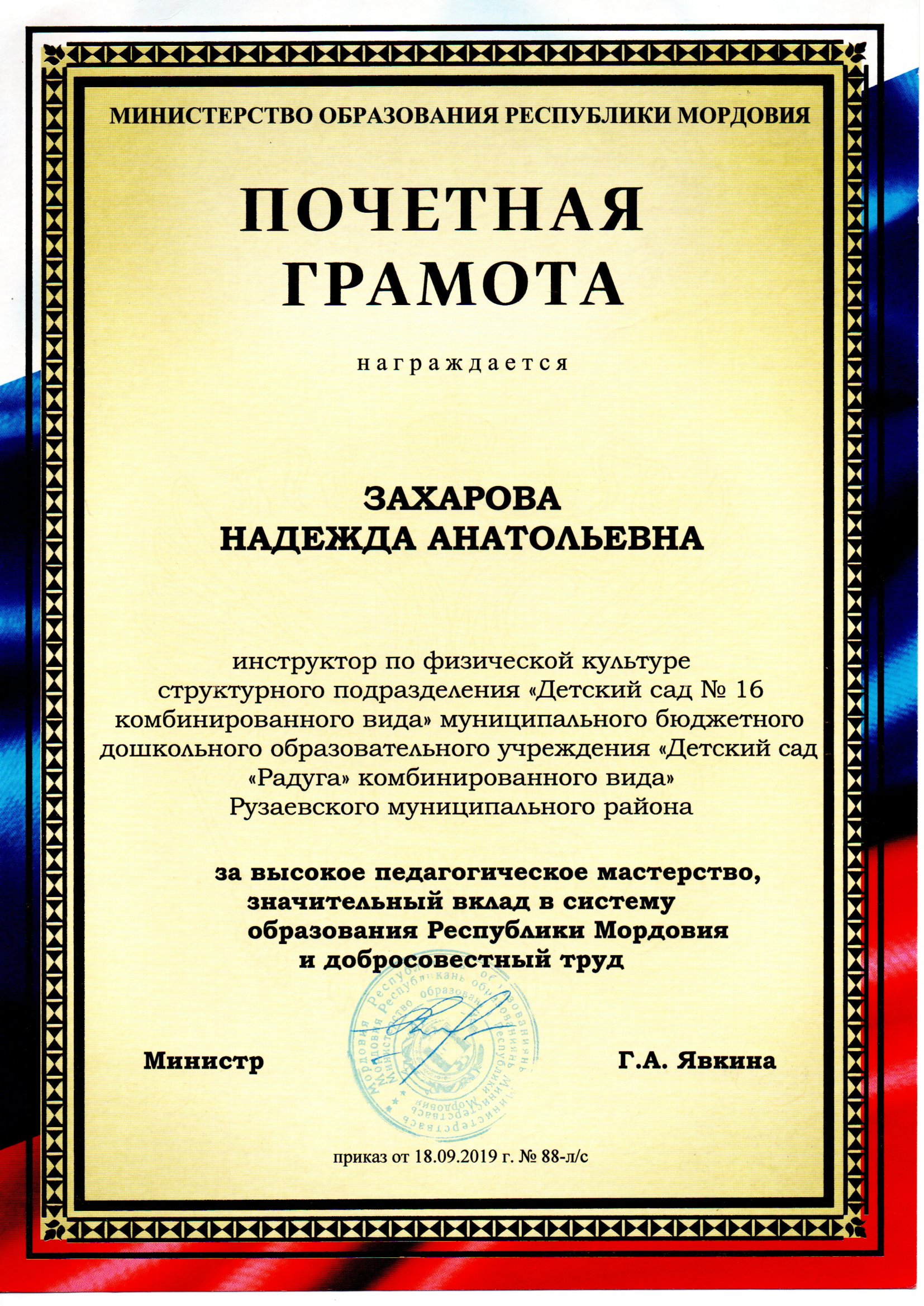 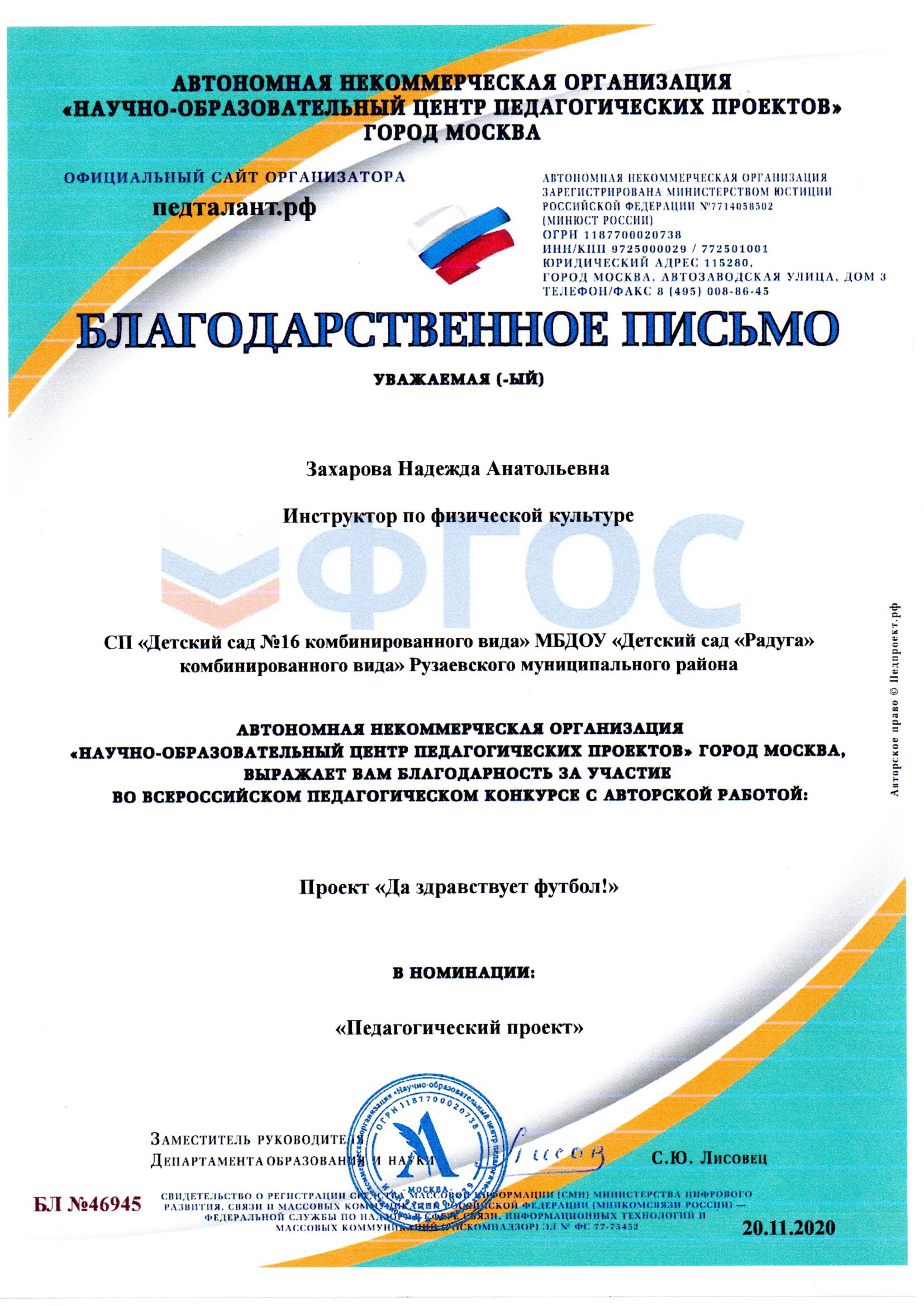